District 7770 
Spring Training
Polio
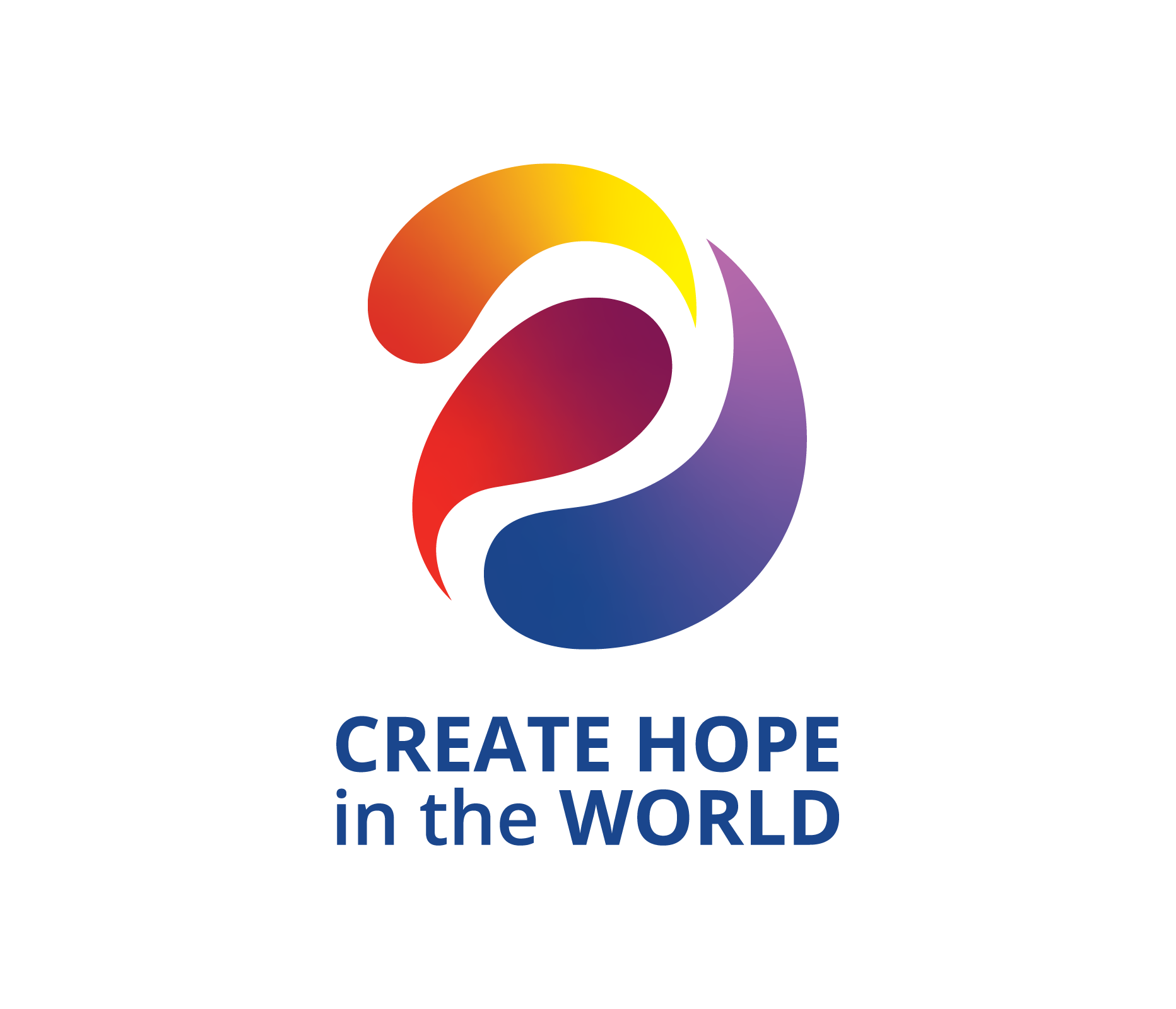 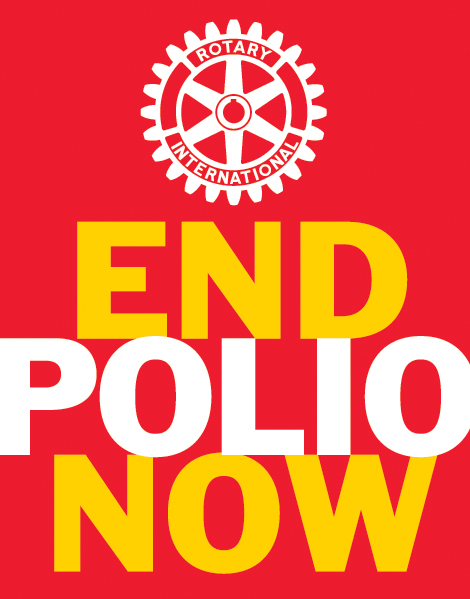 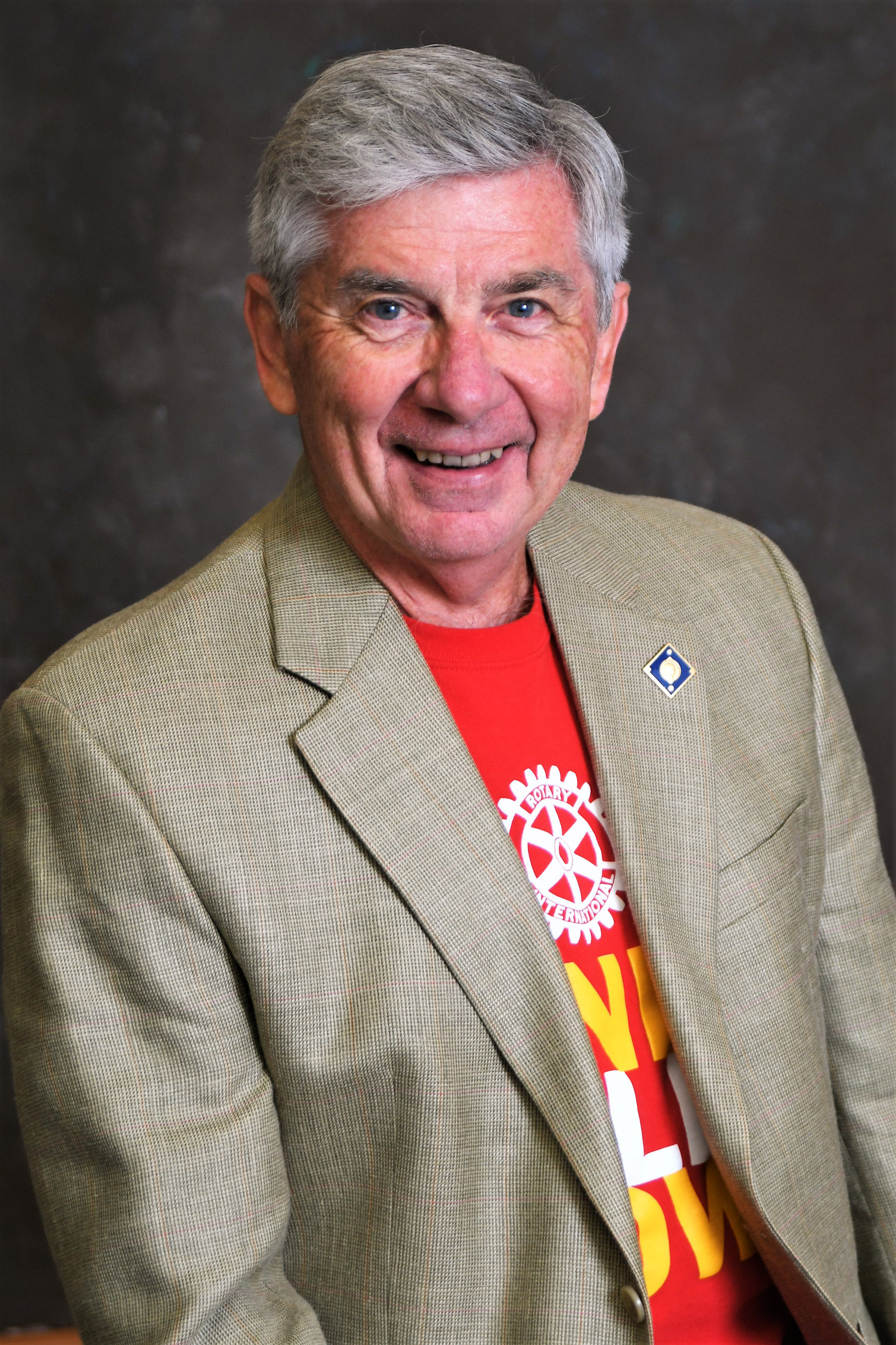 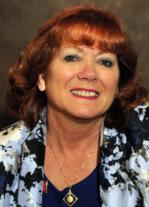 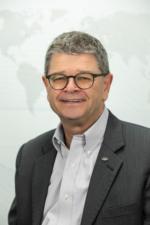 Sandee Brooks 
PolioPlus Co-Chair
Bernie Riedel 
PolioPlus Co-Chair
Zone 33 EPNC
Christian Brutzer
PolioPlus Team Member
4/17/2023
Annual Fund Giving
(Programs / Recognitions)
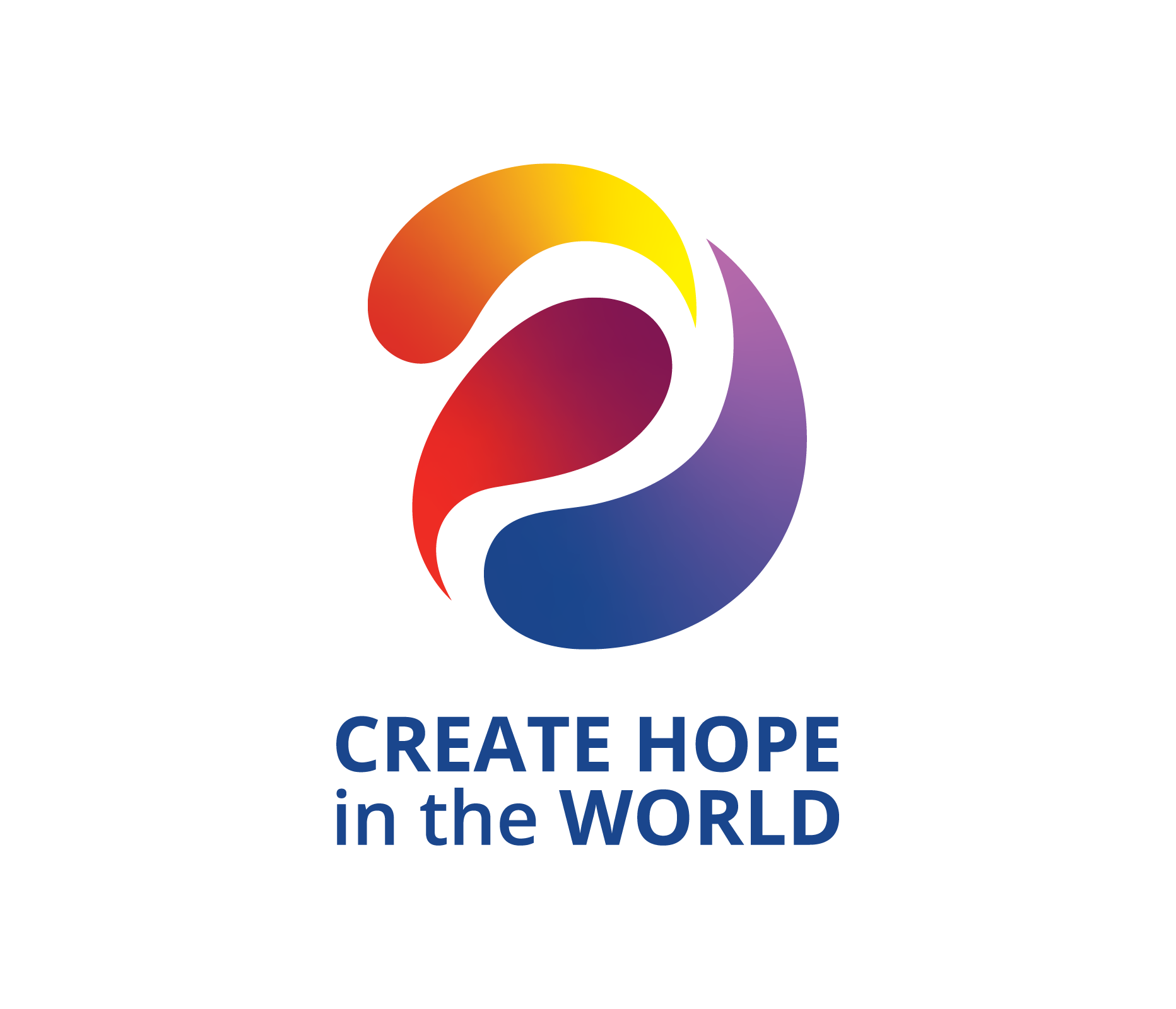 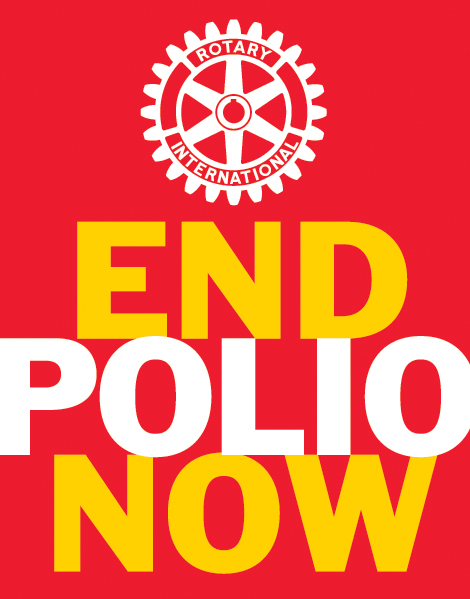 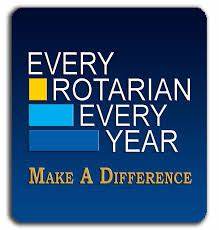 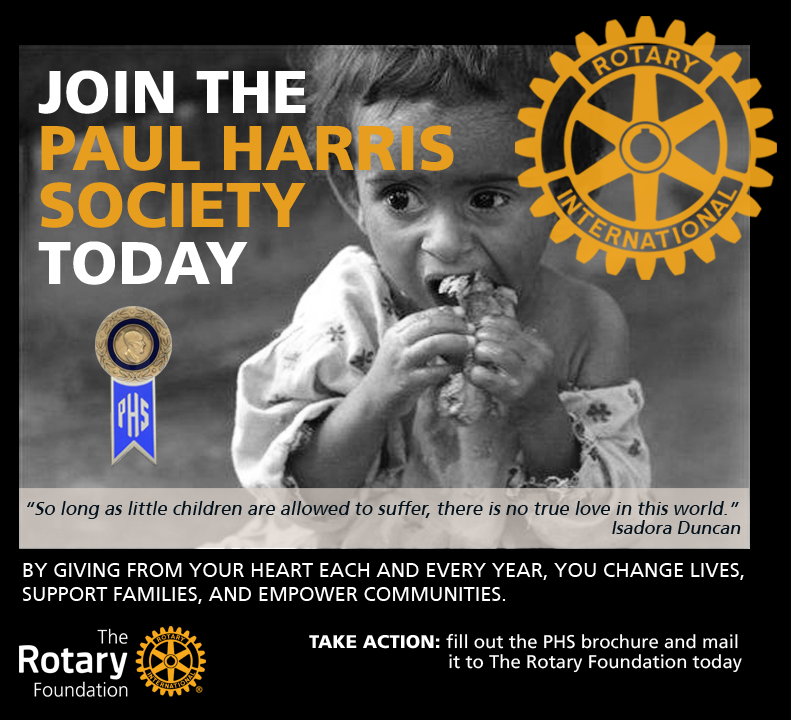 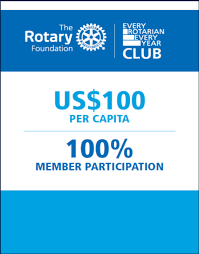 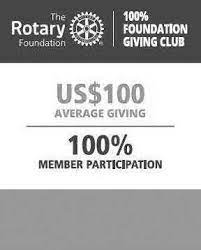 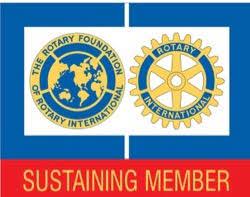 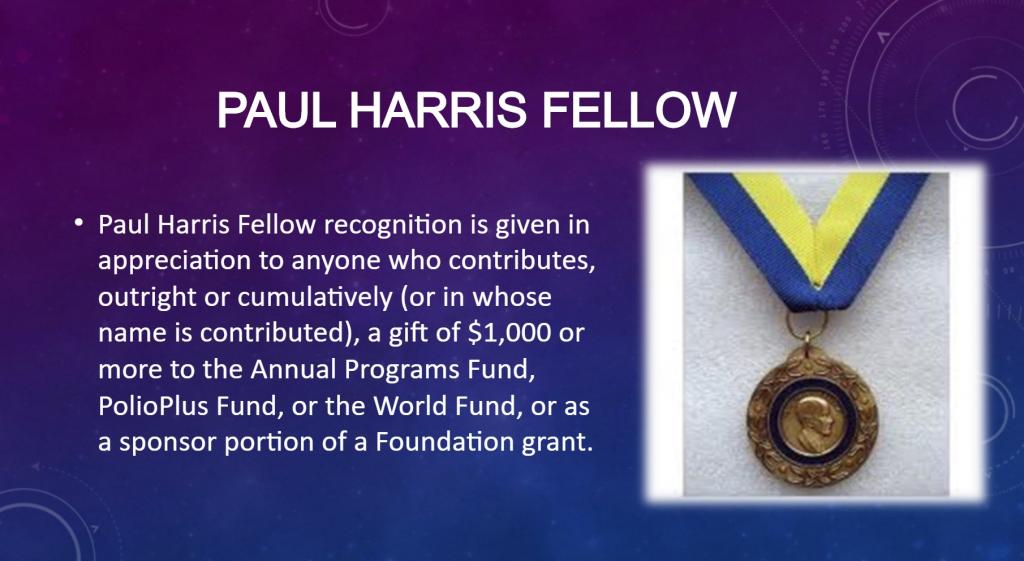 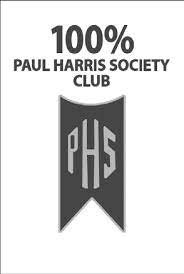 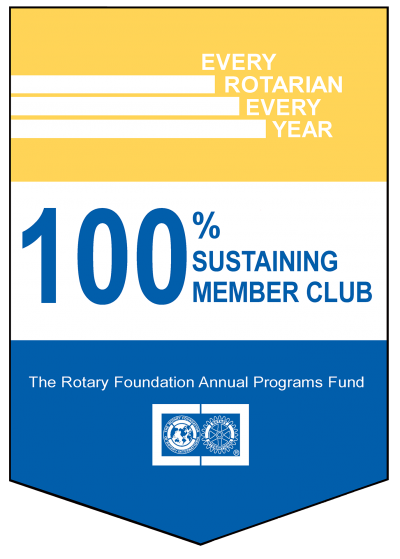 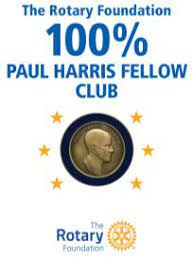 4/17/2023
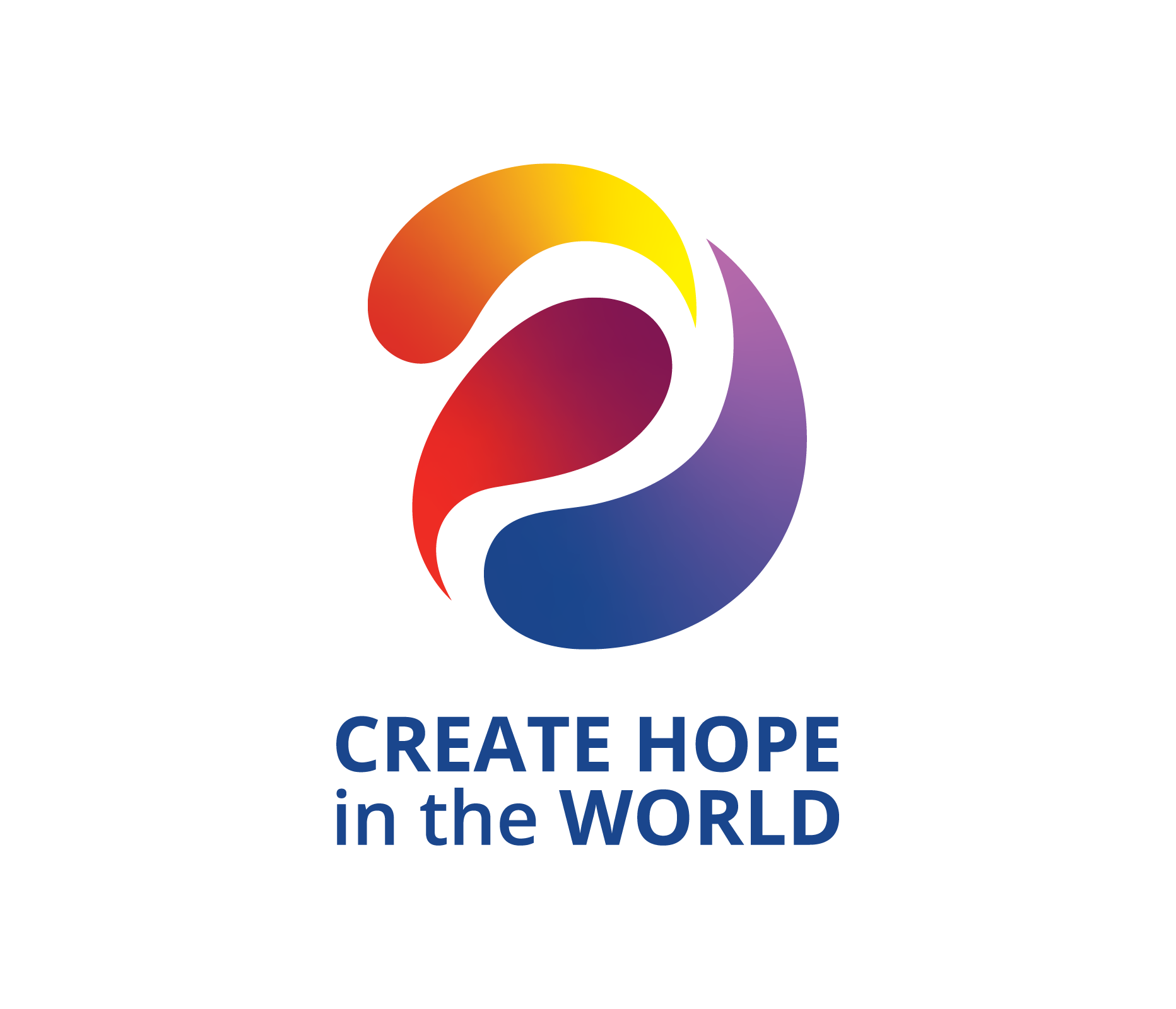 Polio Fund Giving
(Programs / Recognitions)
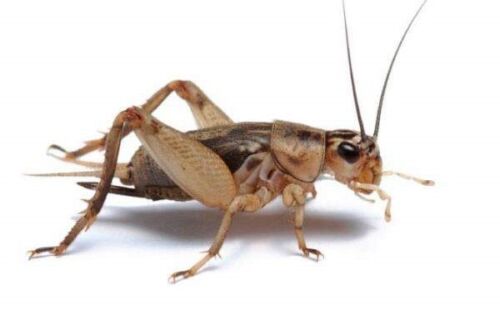 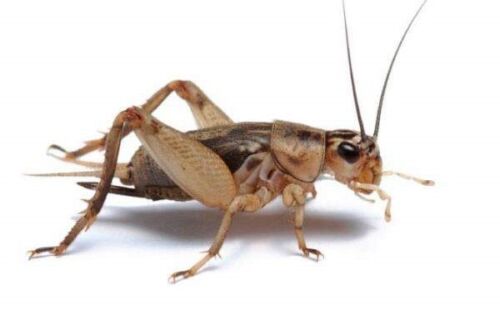 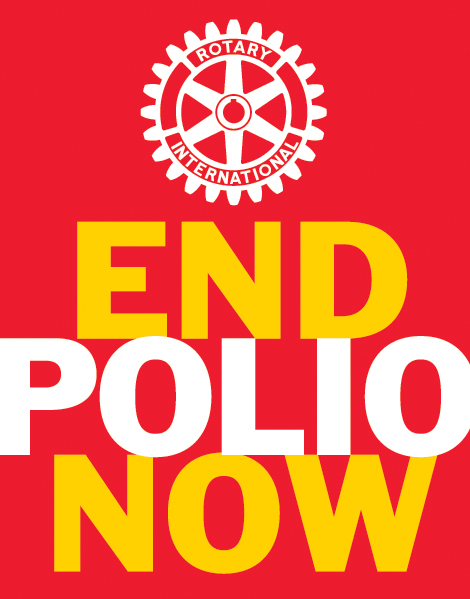 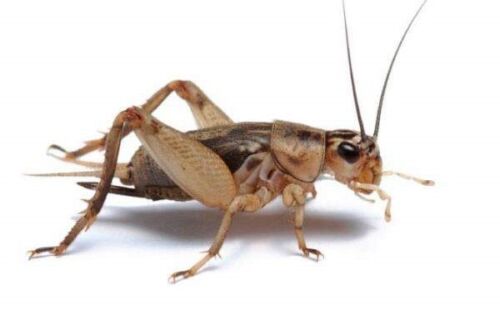 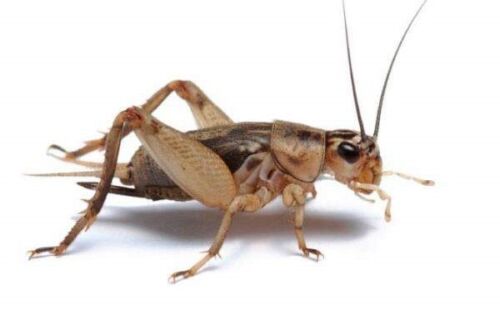 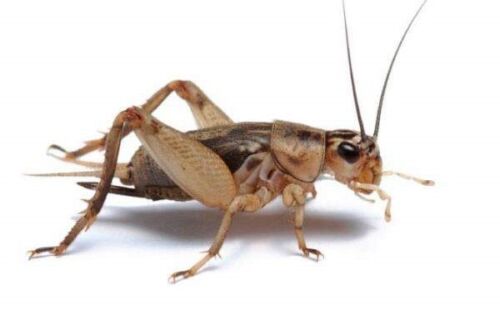 4/17/2023
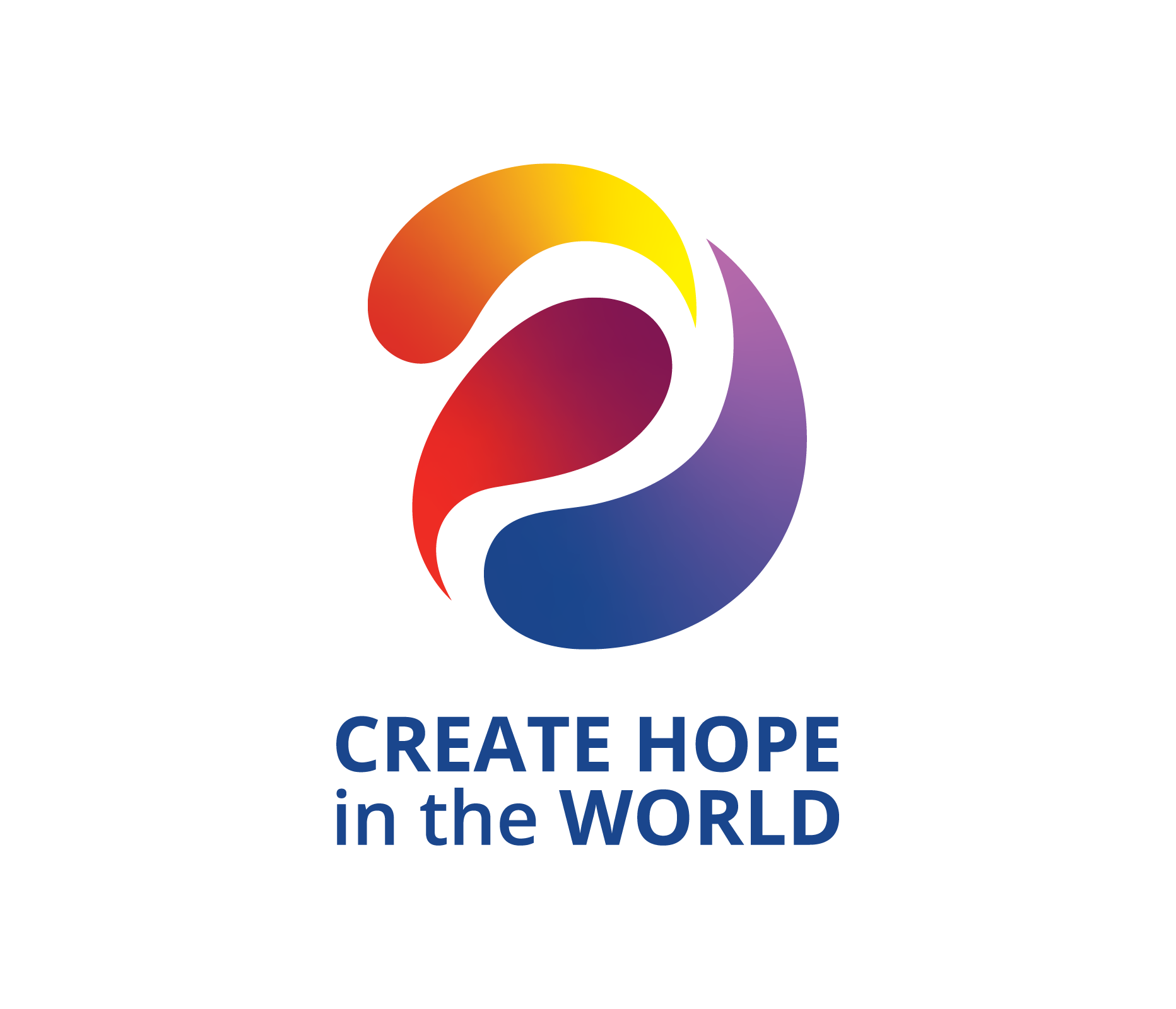 District 7770
Annual Fund Giving
Donor Participation %
2021-22
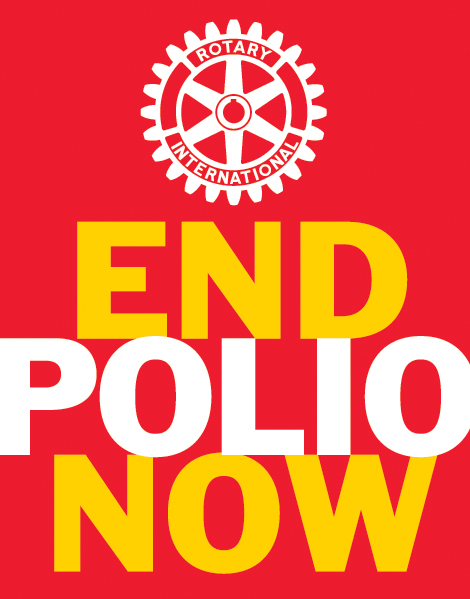 108%
4/17/2023
District 7770
Polio Giving
Donor Participation %
2021-22
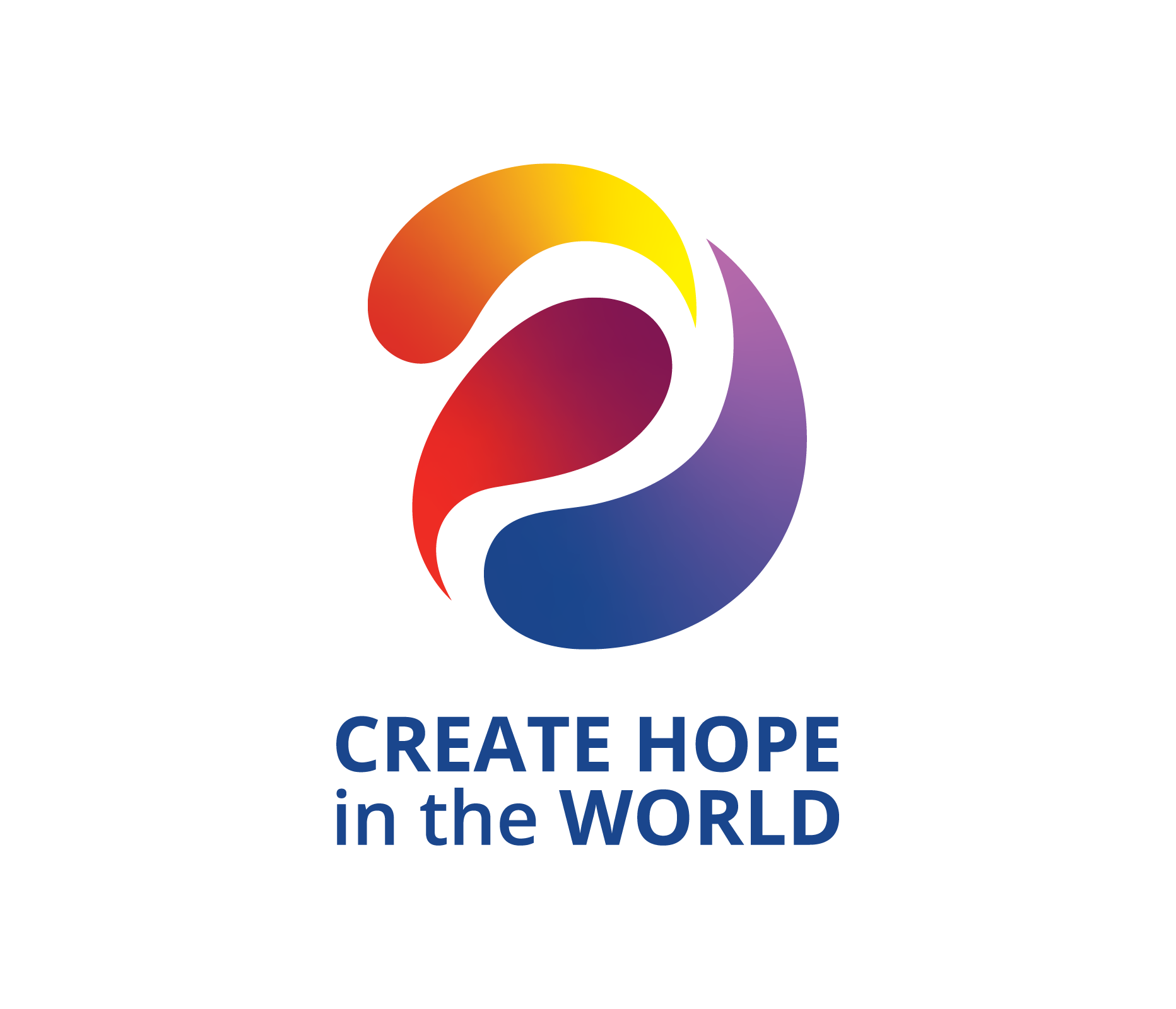 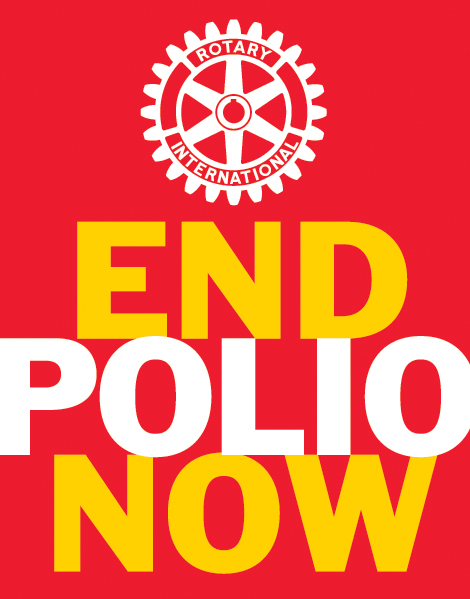 23%
(74% of Total Polio Giving)
4/17/2023
Polio Fund Giving
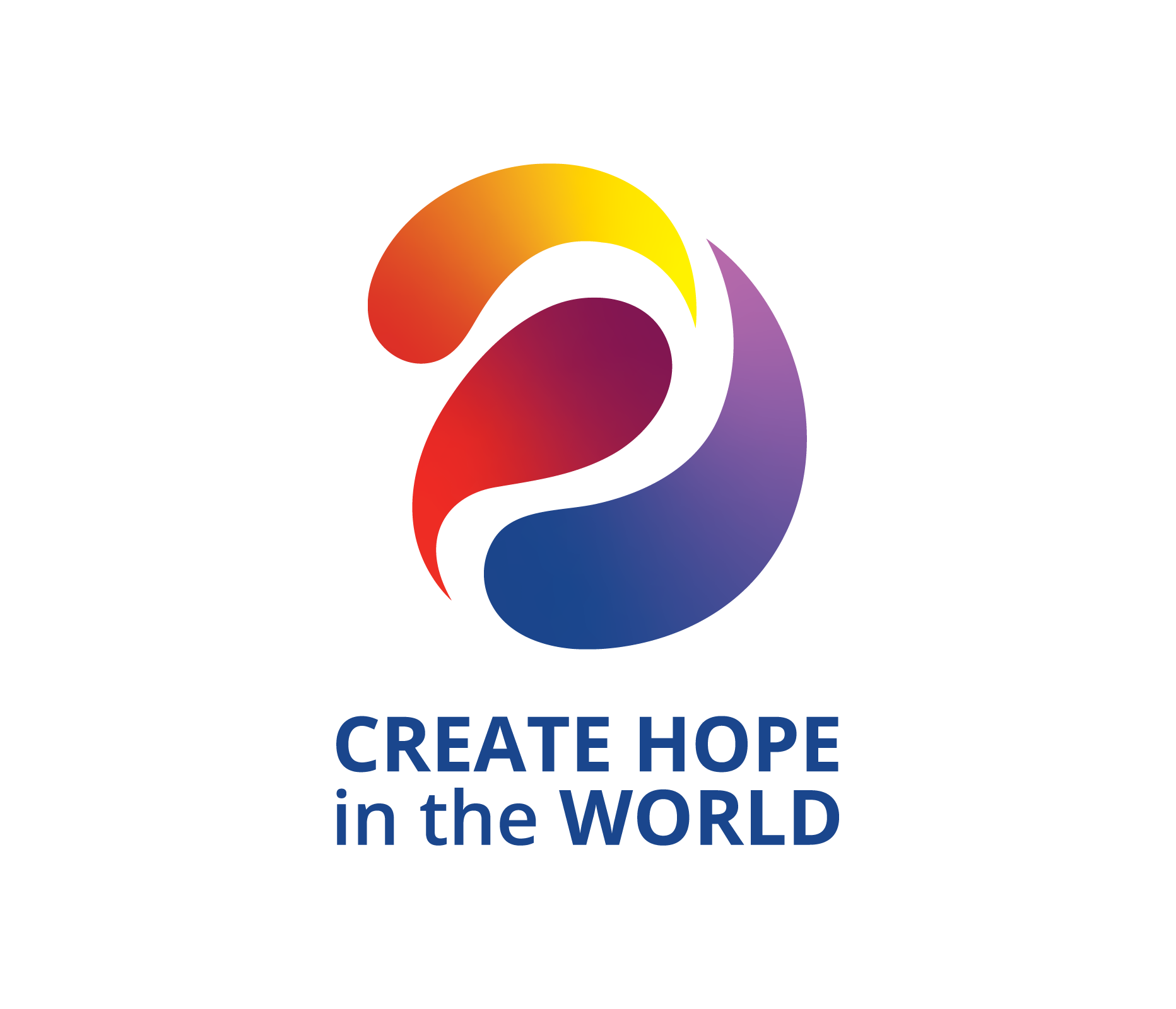 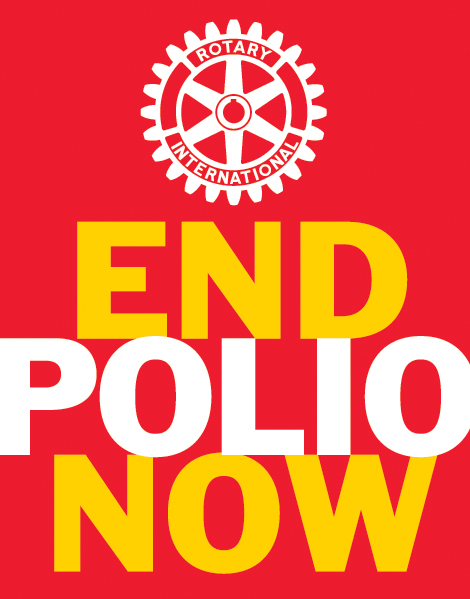 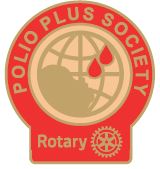 4/17/2023
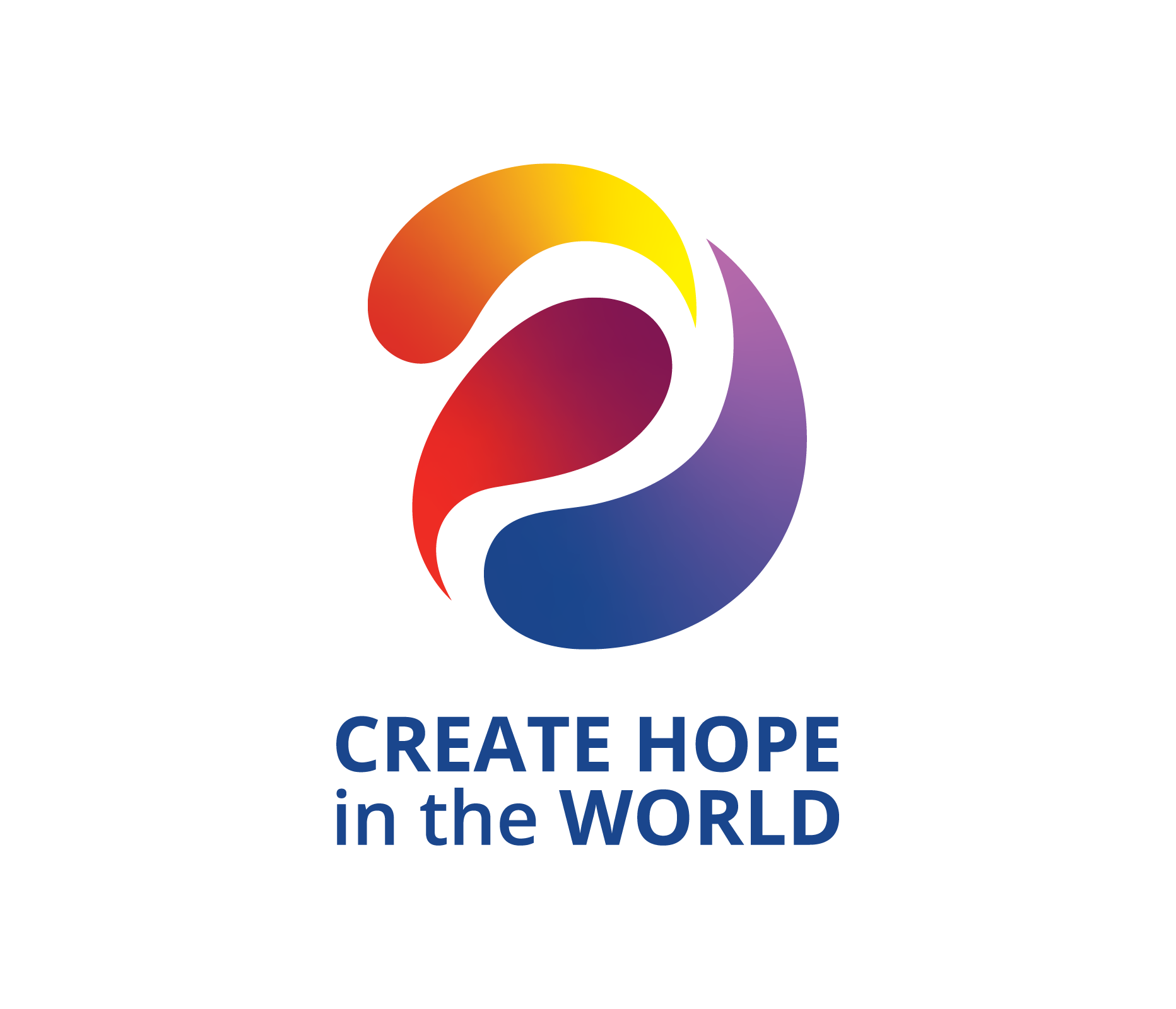 PolioPlus Society
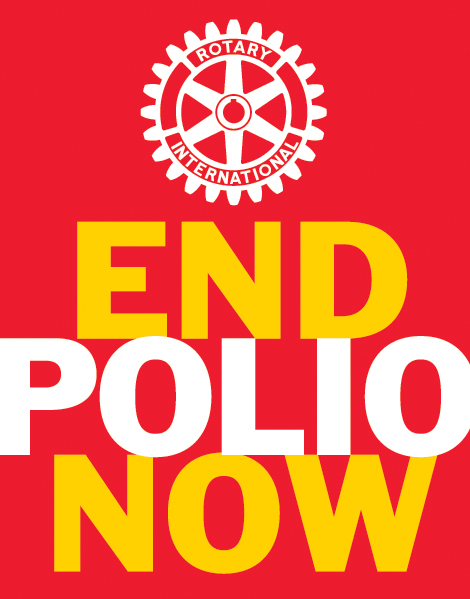 Pledge
$100 minimum annually
Rotary Direct (recurring)
EndPolio.org/donate
Check (To The Rotary Foundation
			with PolioPlus in the Memo)
4/17/2023
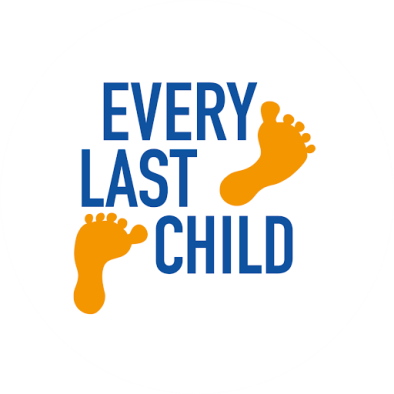 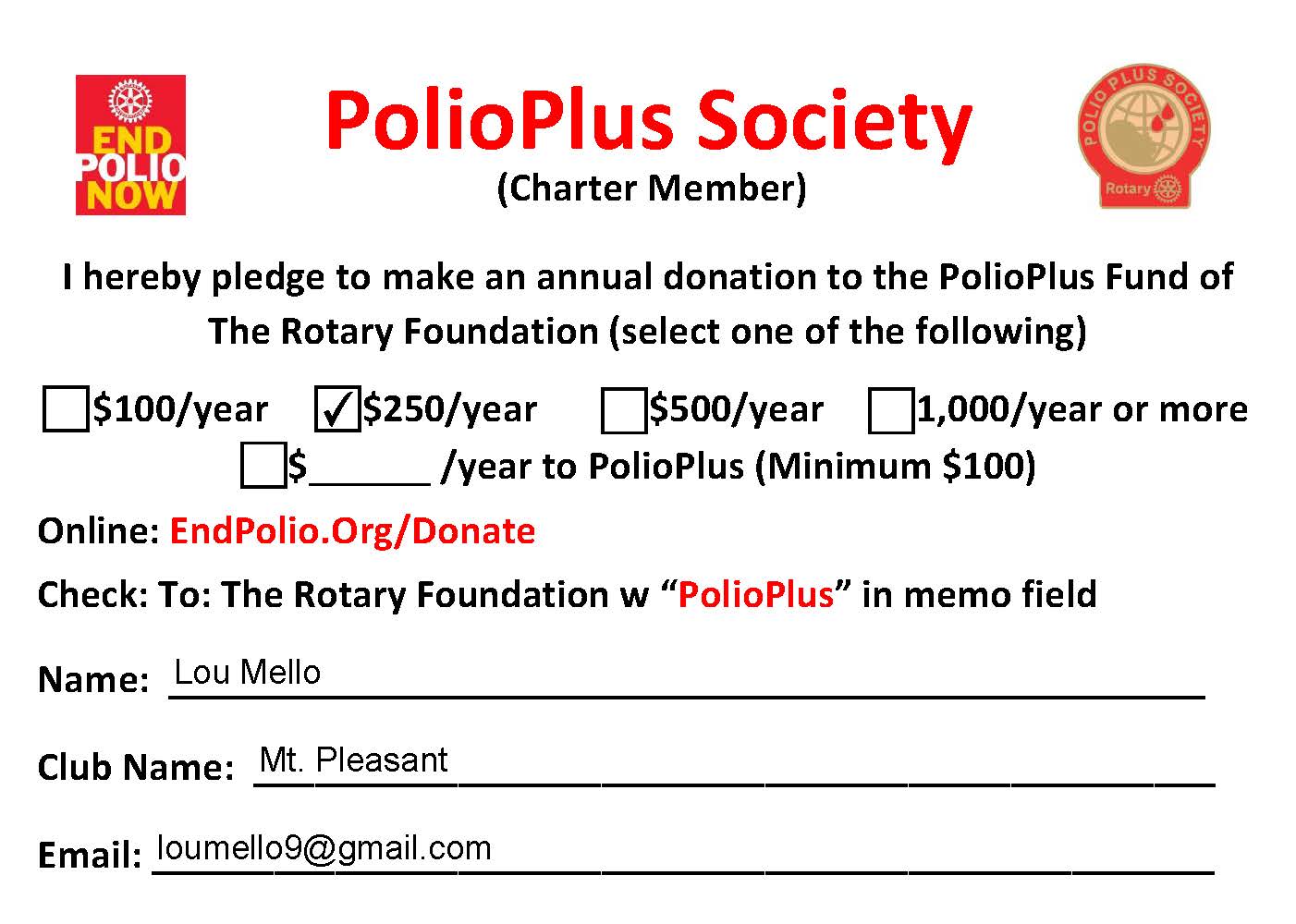 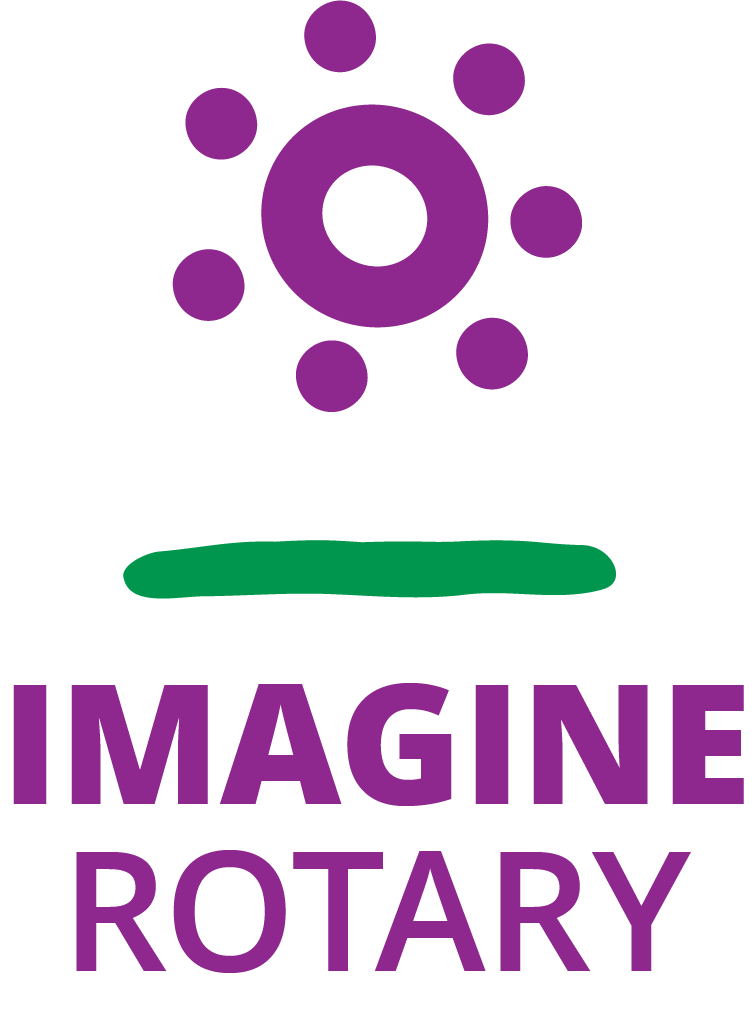 4/17/2023
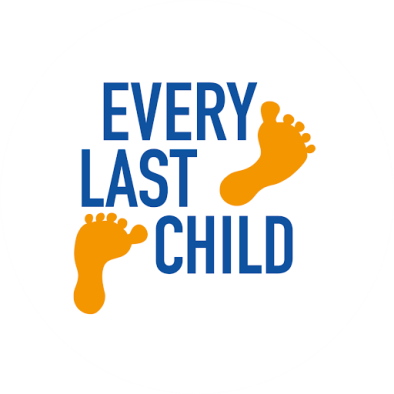 Certificate
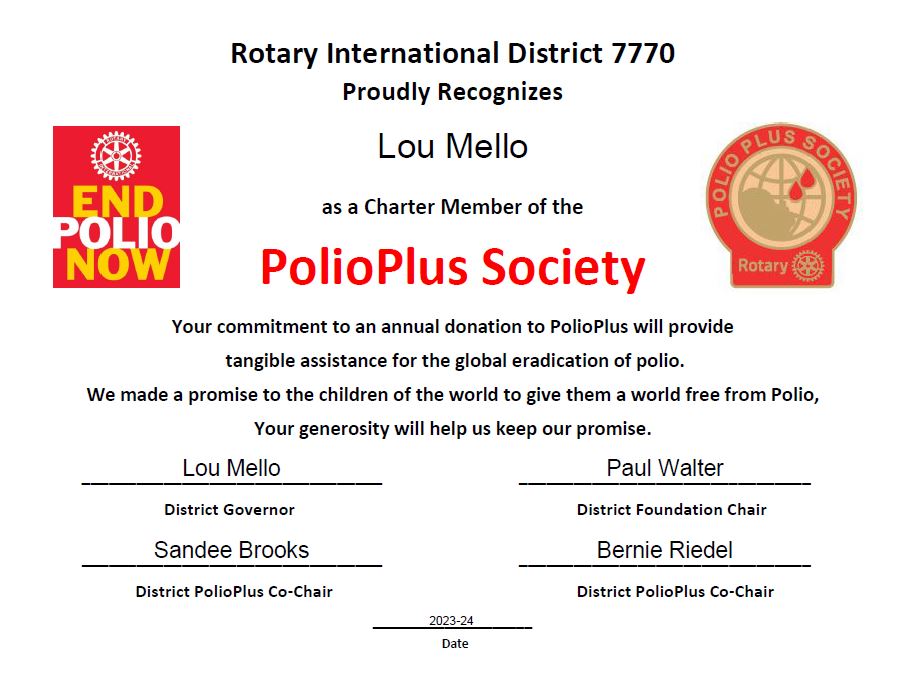 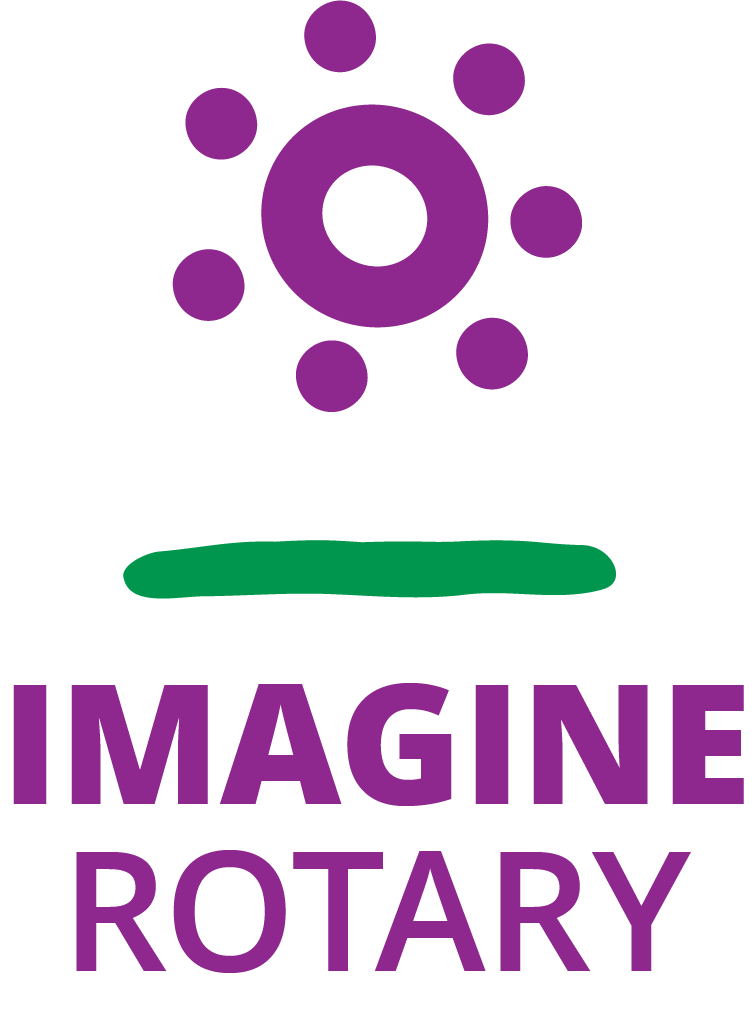 4/17/2023
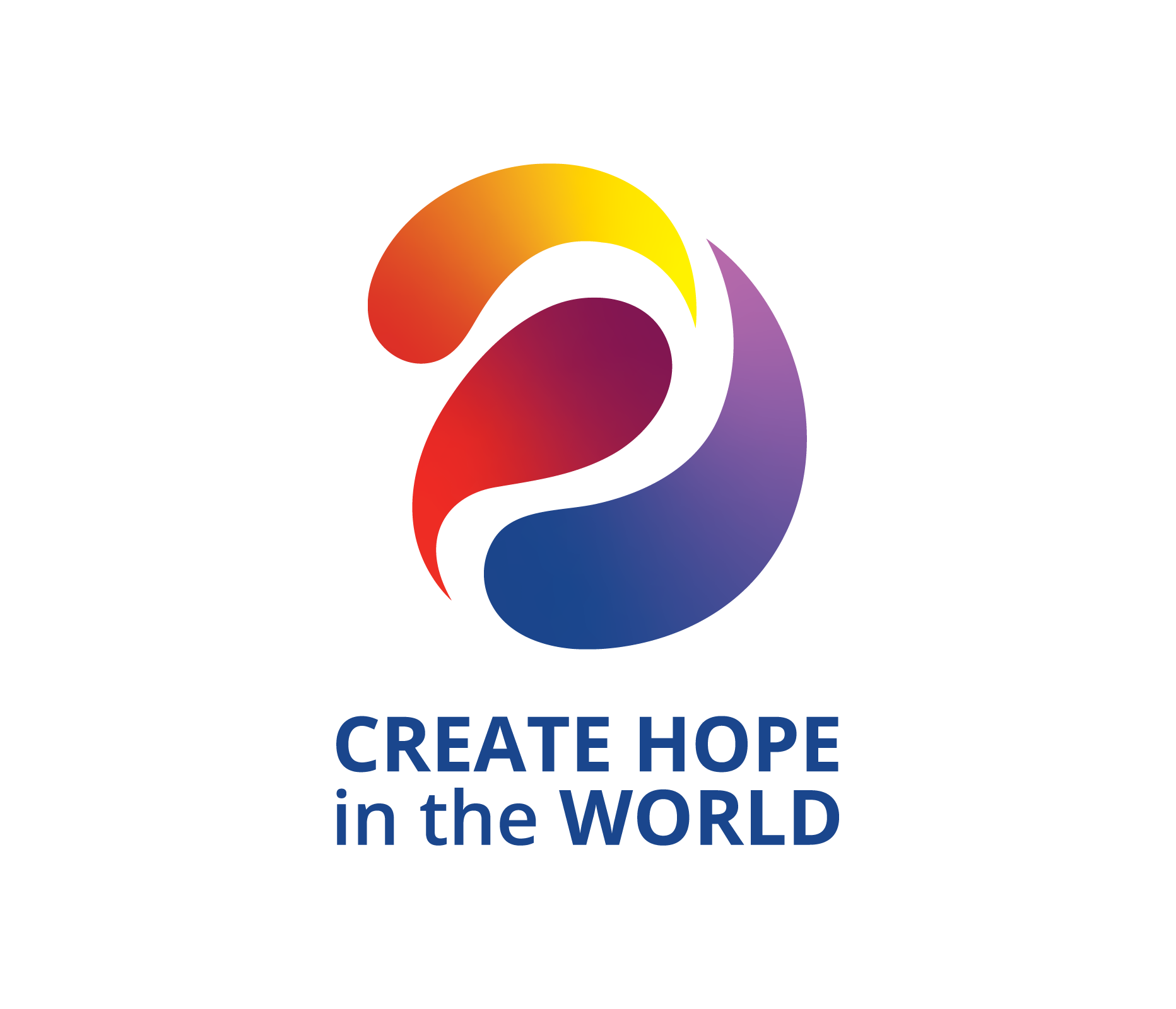 Recognition
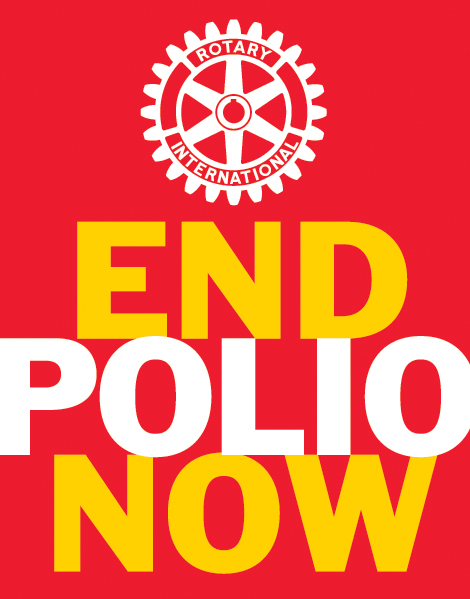 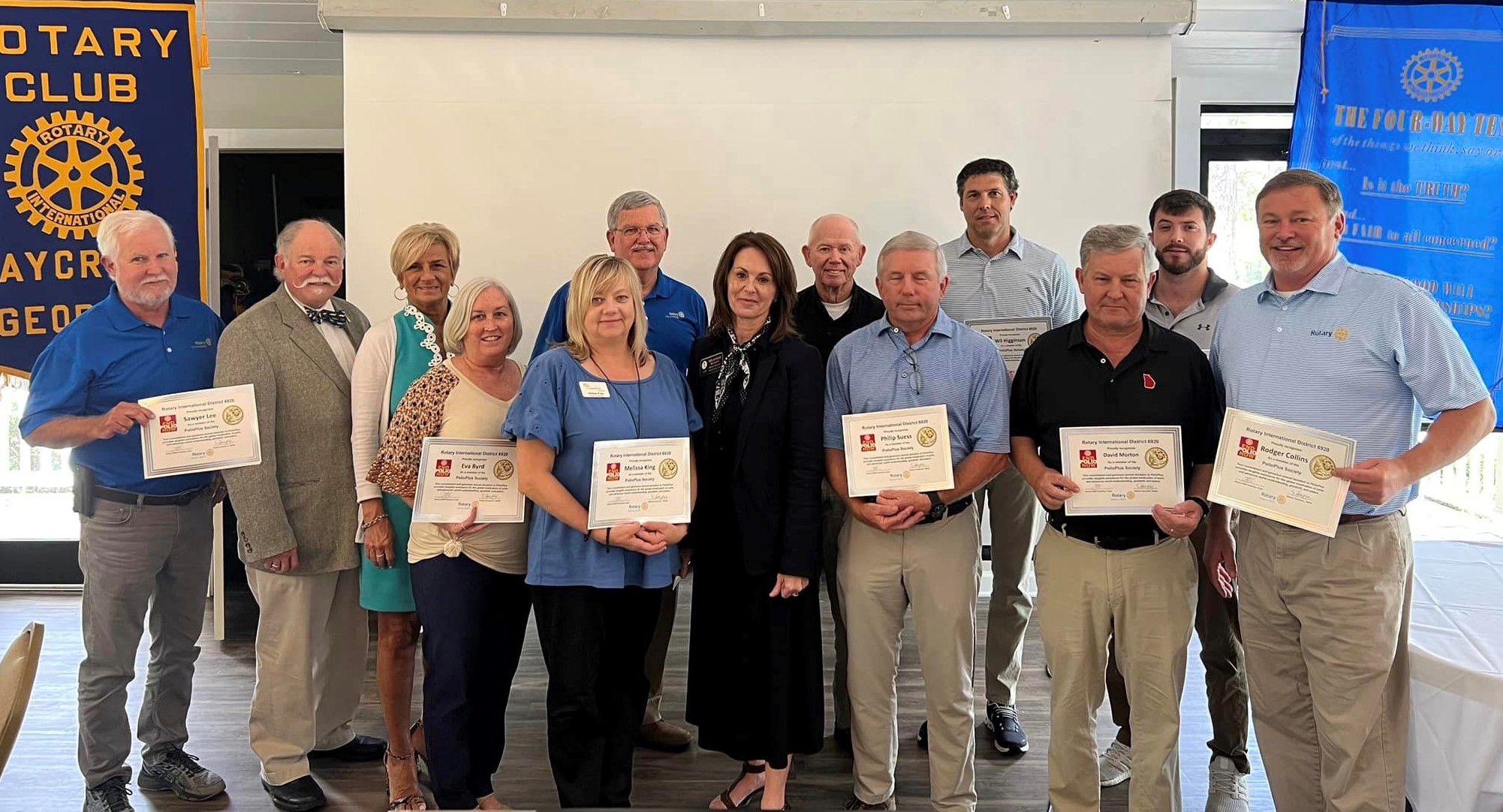 4/17/2023
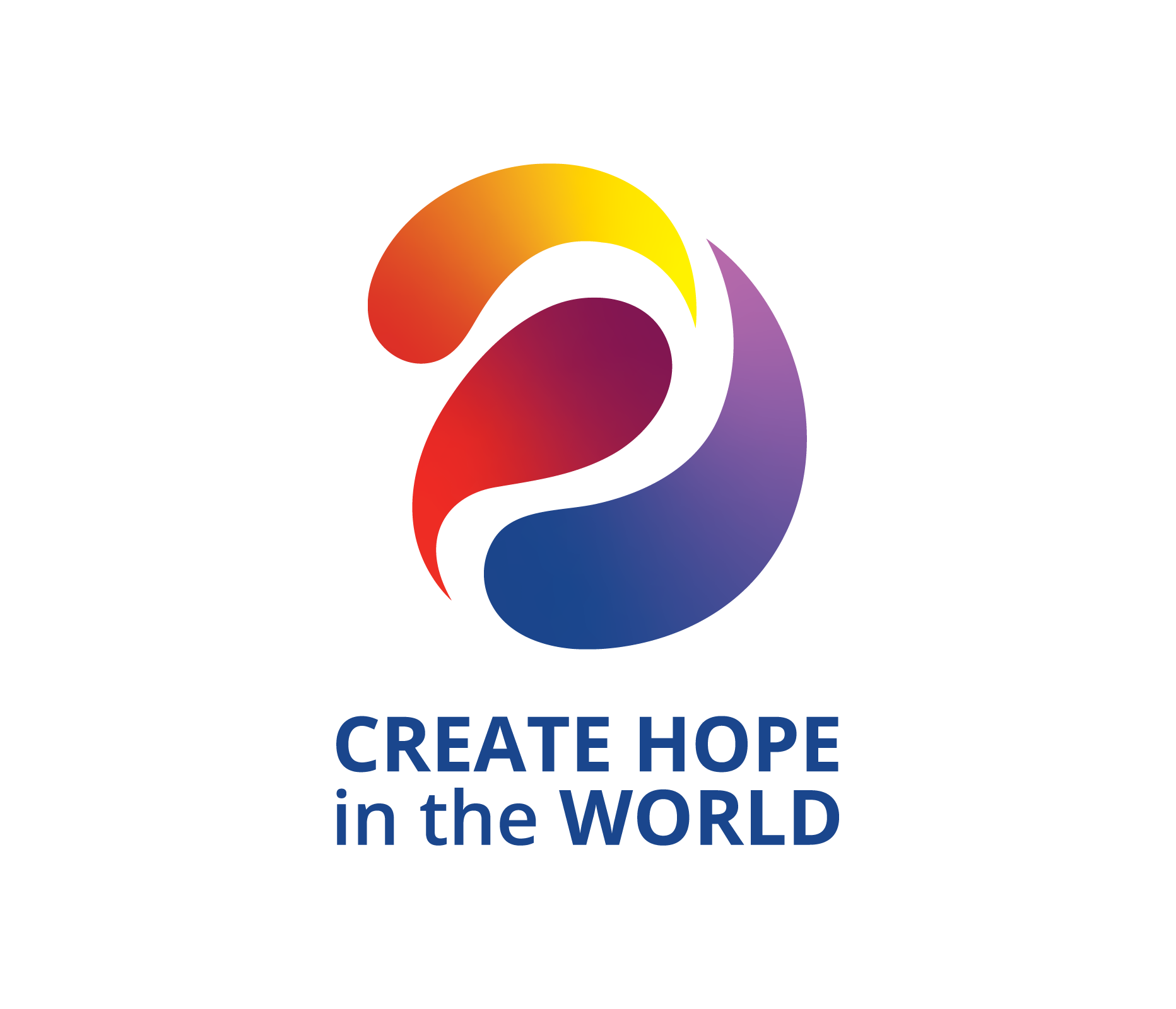 Now What?
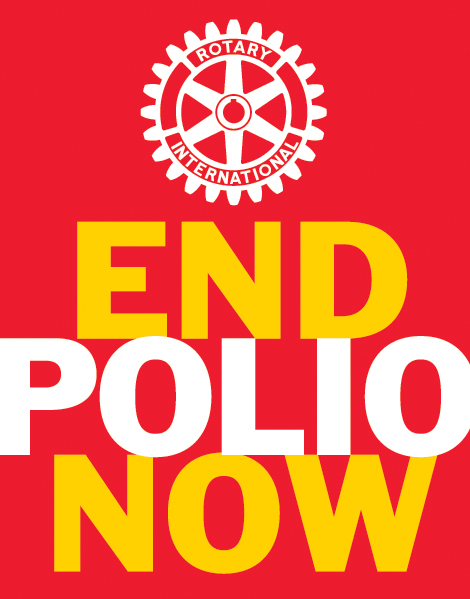 Join the PPS (Fill out the card)
Spread the word to your club members:
Need a speaker? Sandee, Bernie, Christian
Utilize PowerPoint & Talking Points
Take PPS cards, Email - Text - Mail back to: Sandee Brooks
105 Shoreline Drive
Hilton Head Island, SC 29928
BrooksRambo@Gmail.Com 843-290-3054
4/17/2023
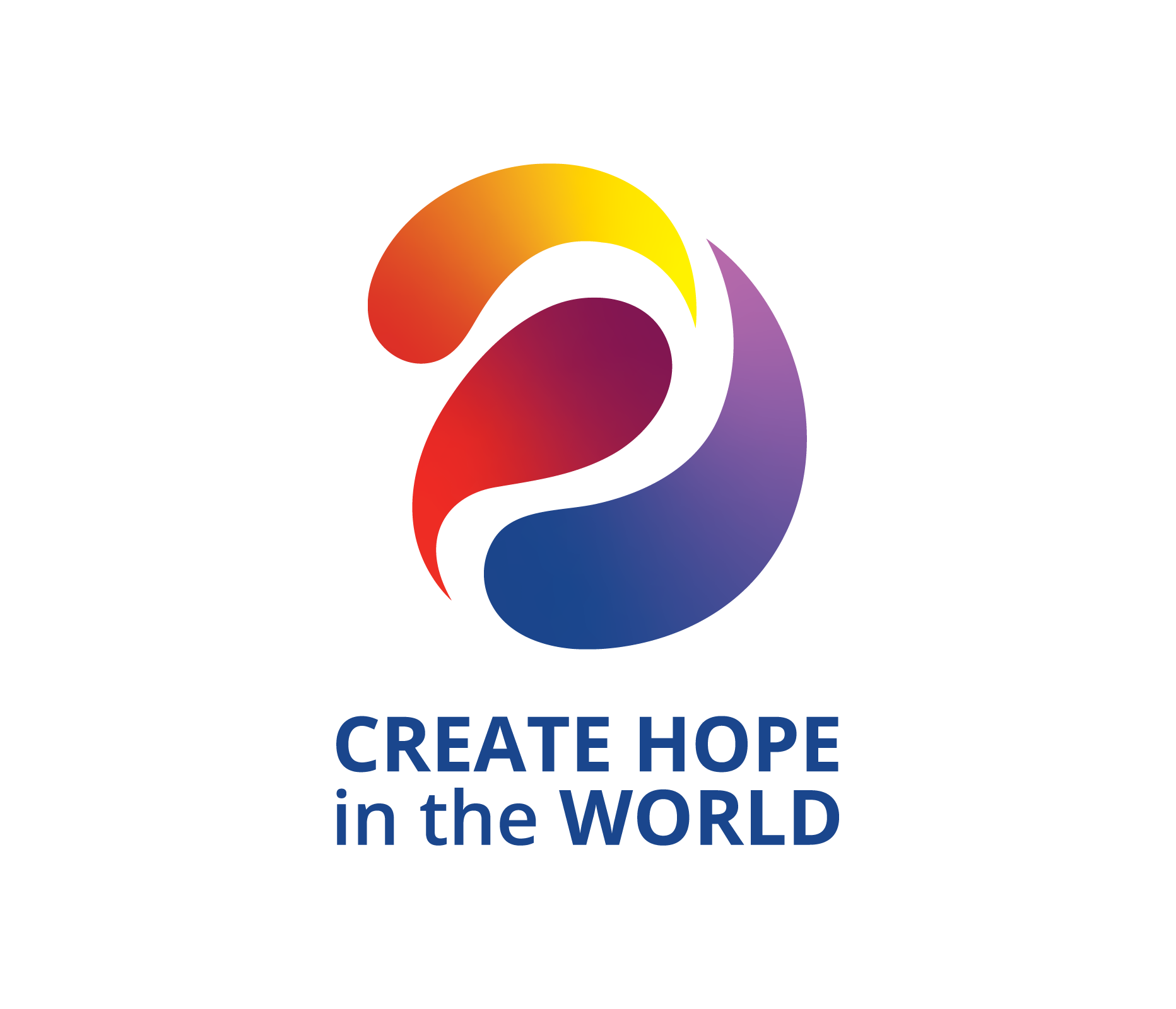 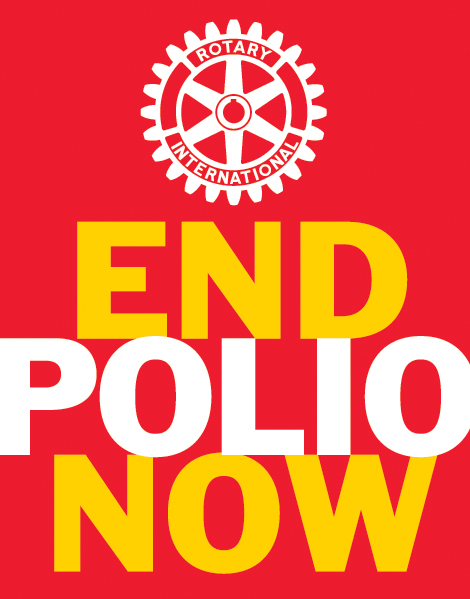 Questions
4/17/2023
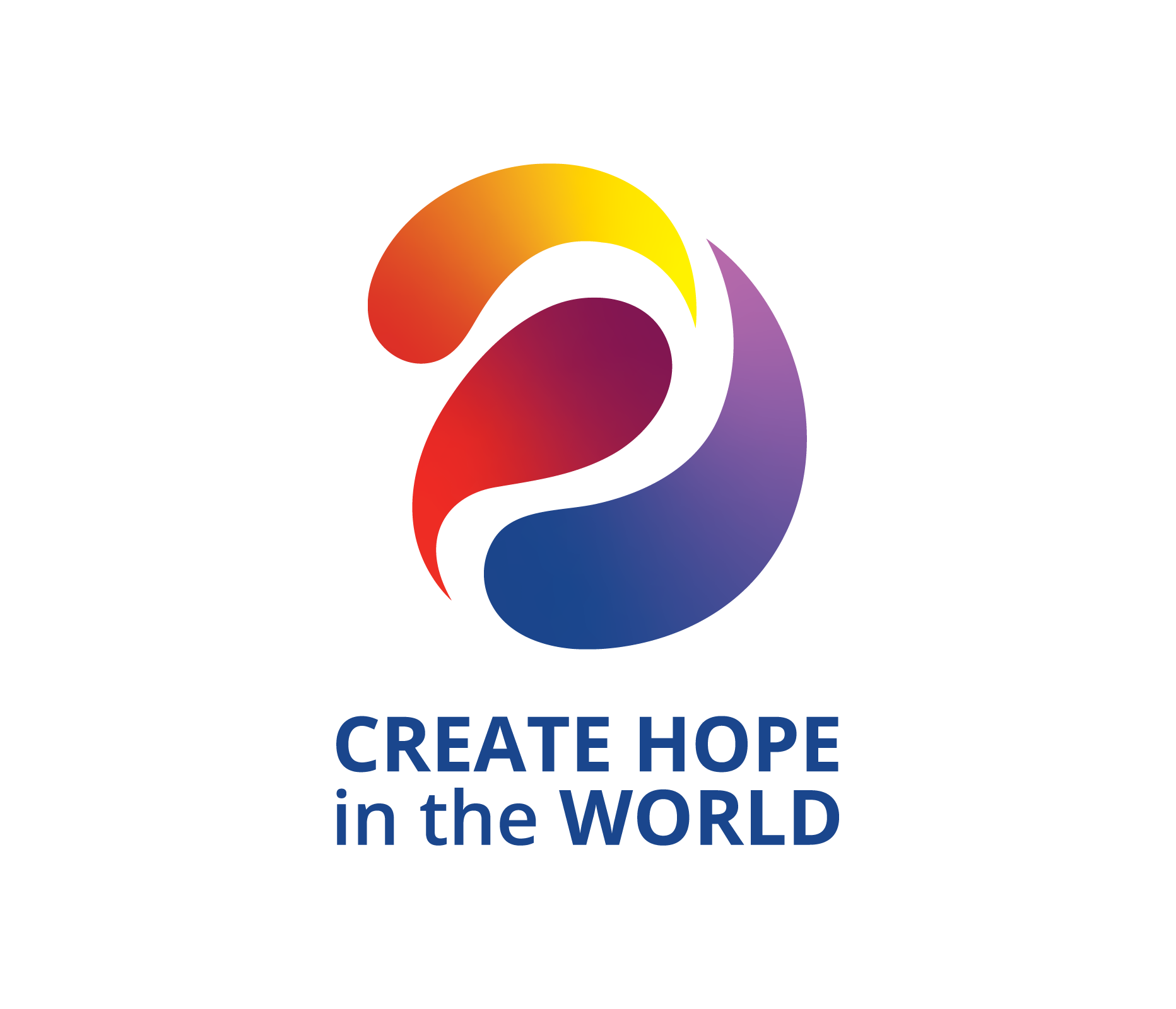 Run with Bernie
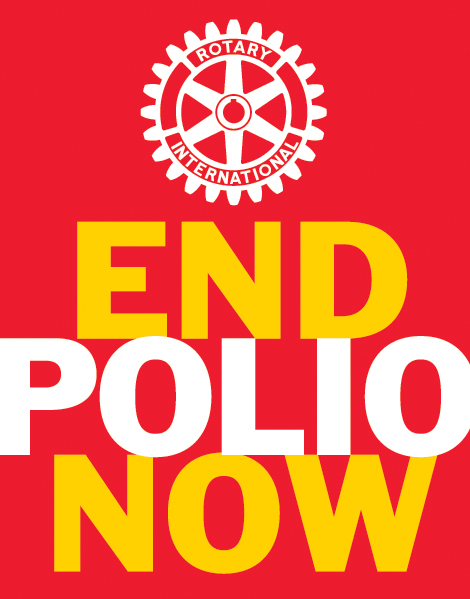 2023-24
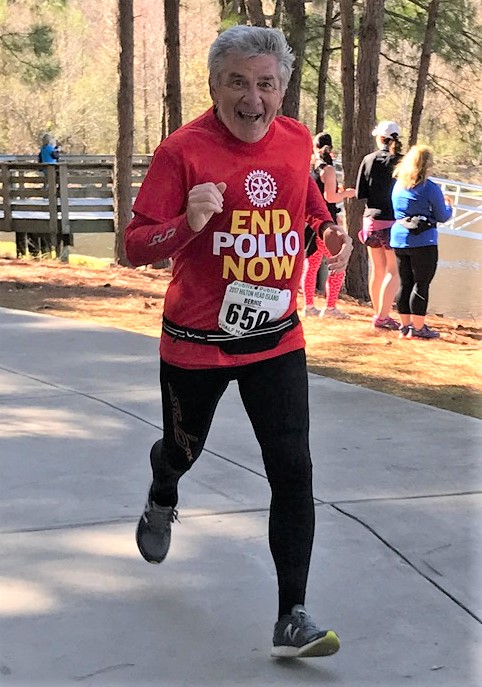 4/17/2023
[Speaker Notes: Les Wright 
Les Wright - Today, in some nameless village a child greeted the new day unaware that during the night polio passed him over because he was immunized.]
Run with Bernie
Walk/Run/Bike/Swim/Row
(Everything Counts)
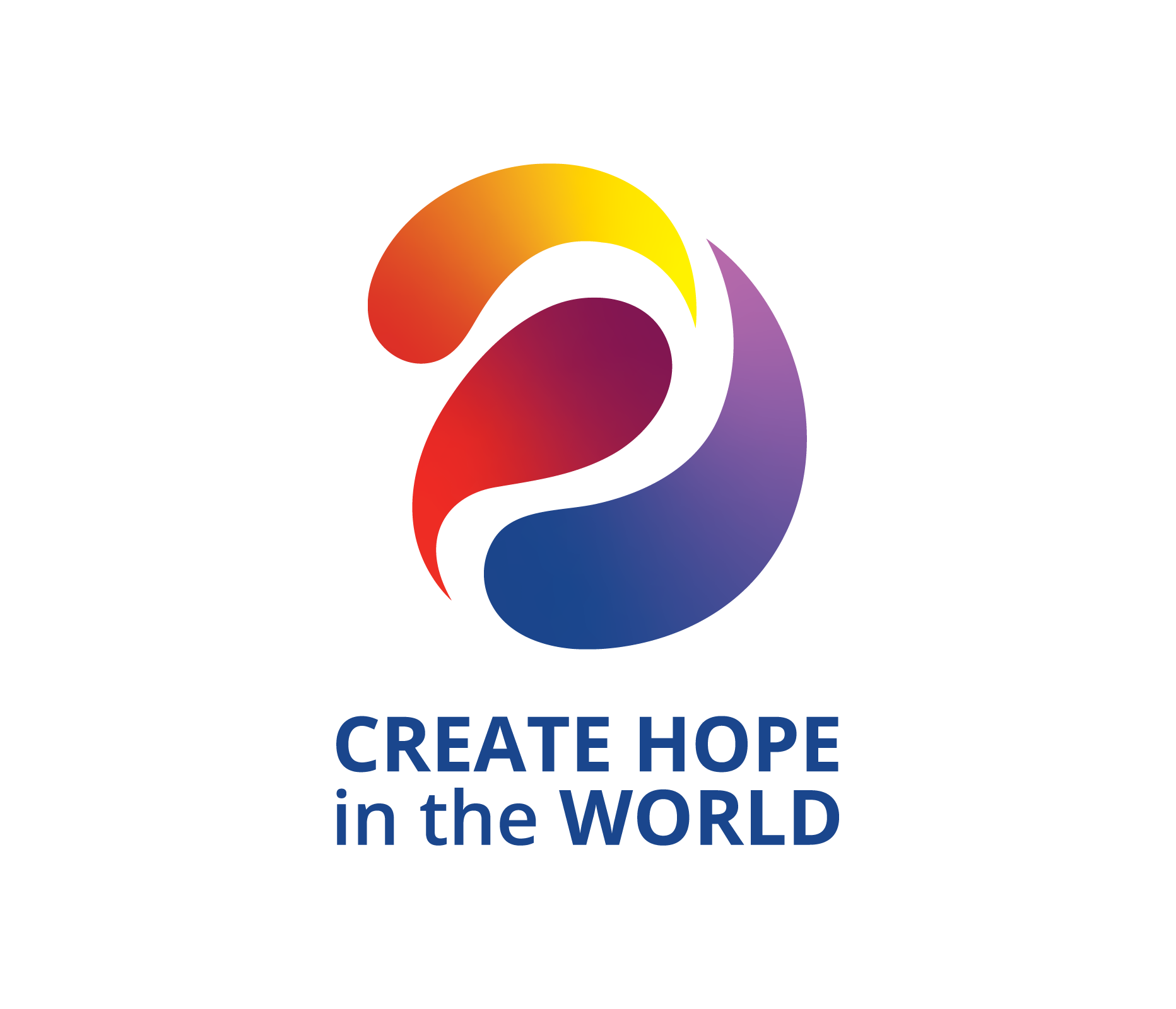 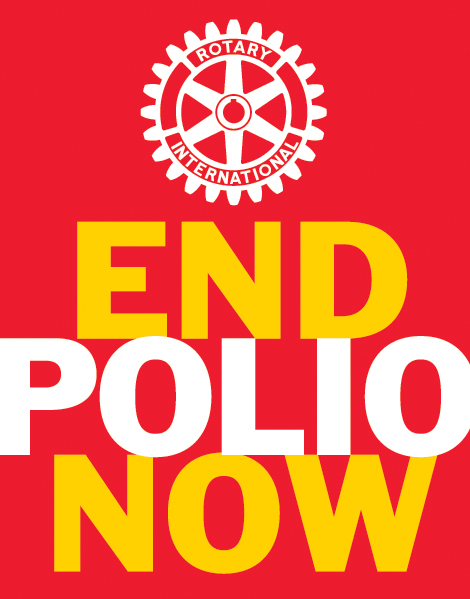 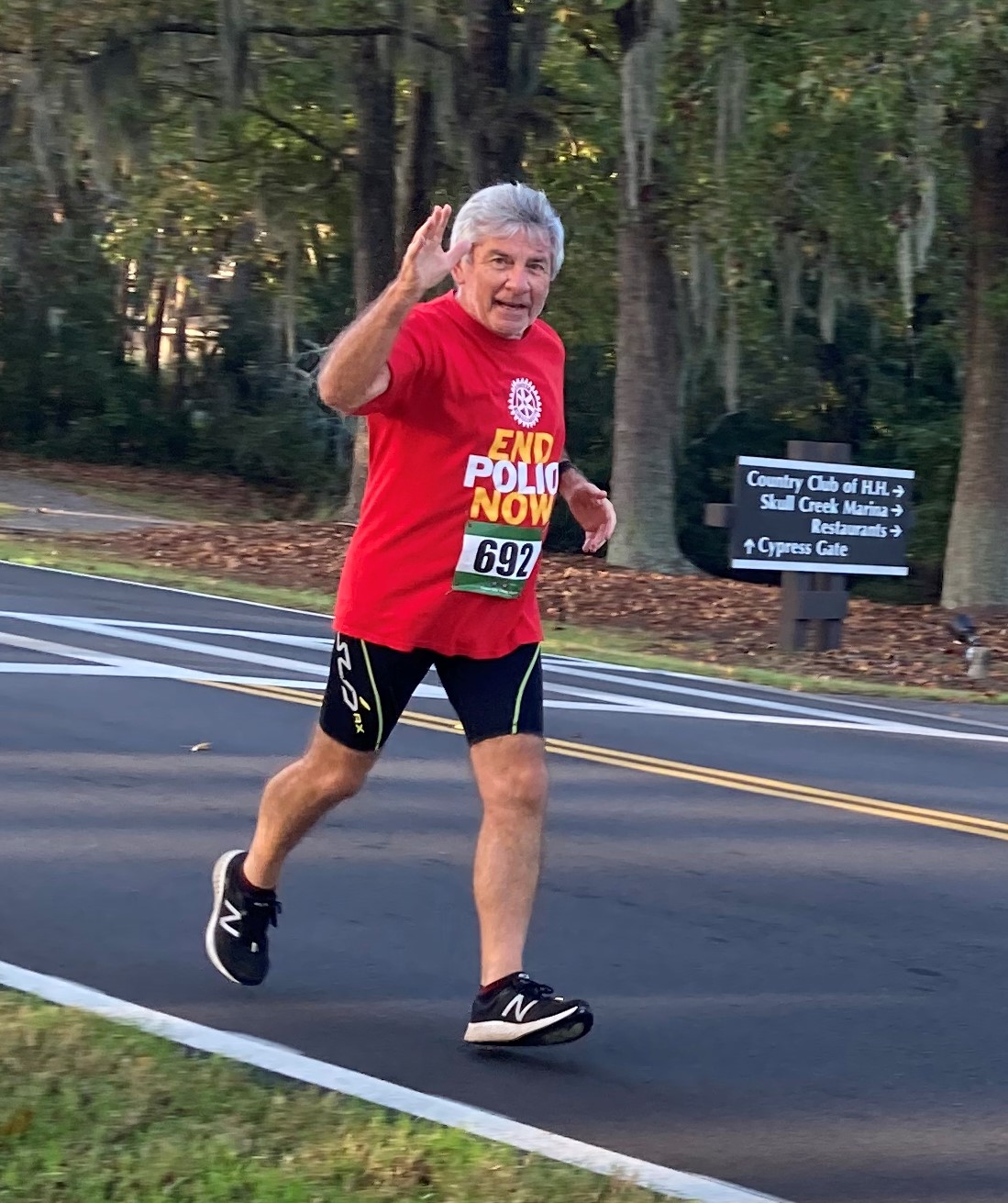 July 1, 2023
to
October 24, 2023
4/17/2023
[Speaker Notes: Les Wright 
Les Wright - Today, in some nameless village a child greeted the new day unaware that during the night polio passed him over because he was immunized.]
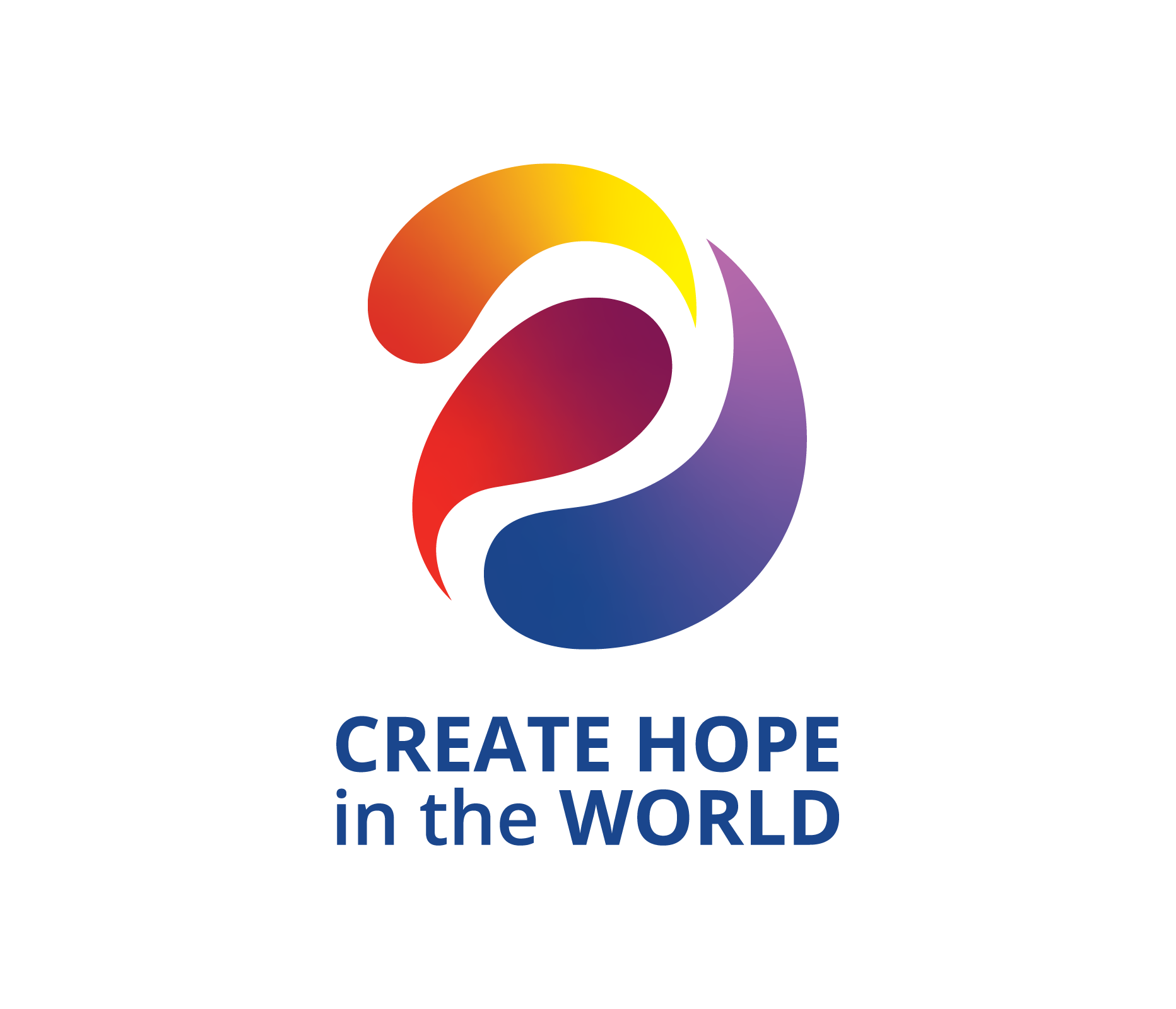 Run with Bernie
(July 1, 2023 to October 24, 2023)
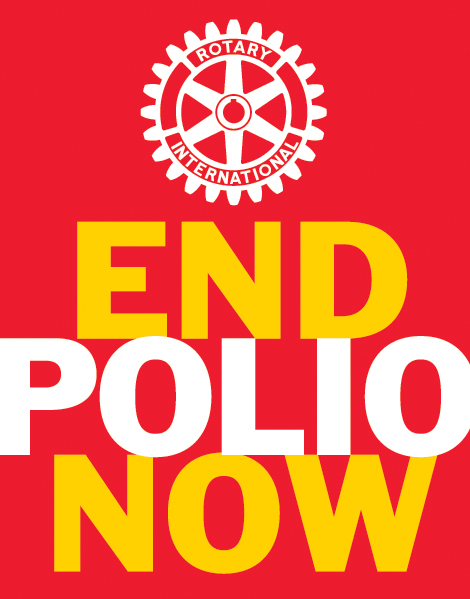 Goals
Raise $’s and Awareness
Achieve Your Club Polio Goal
Have FUN!
Just Maybe Get a Bit Healthier
4/17/2023
[Speaker Notes: Les Wright 
Les Wright - Today, in some nameless village a child greeted the new day unaware that during the night polio passed him over because he was immunized.]
Run with Bernie
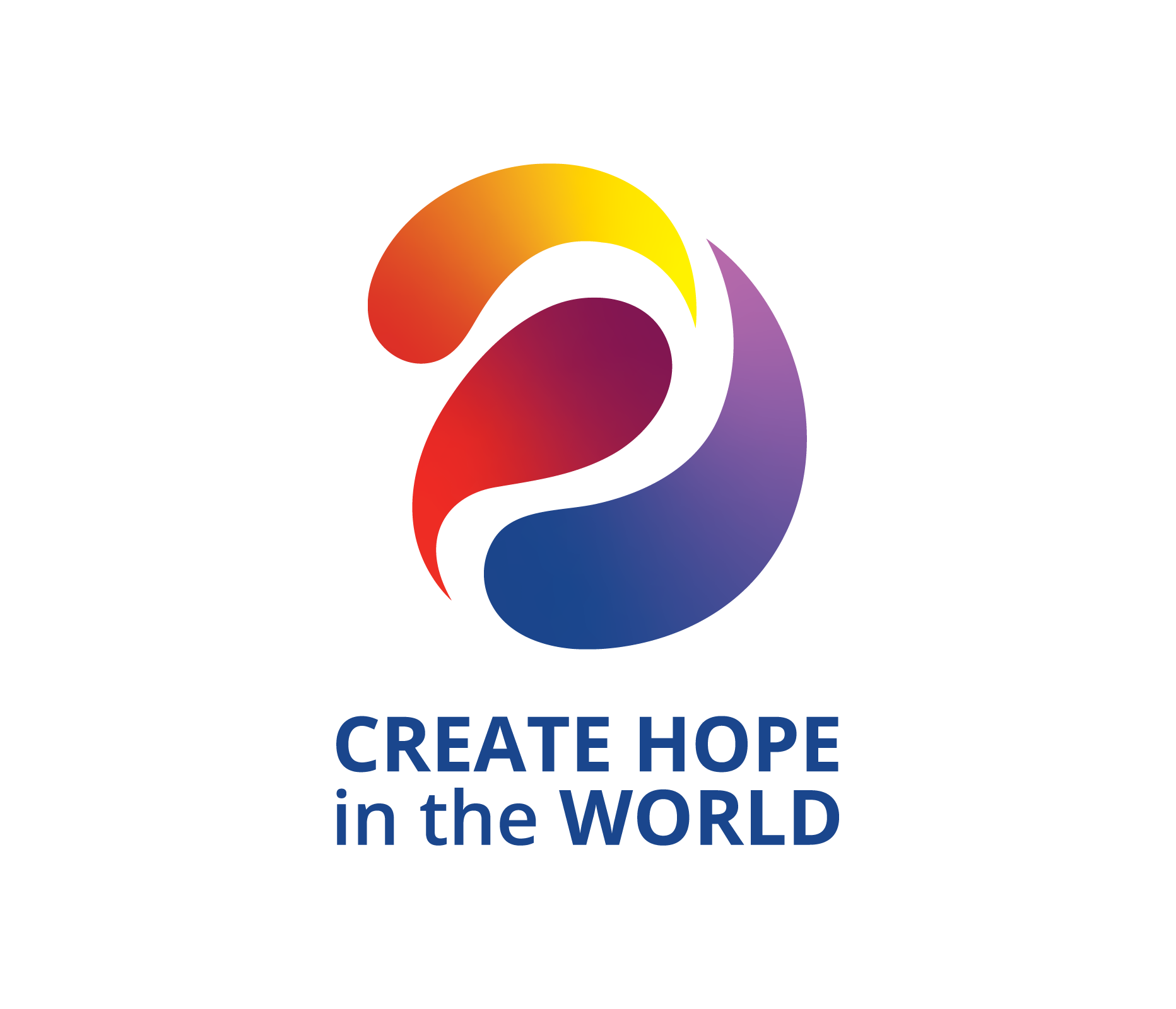 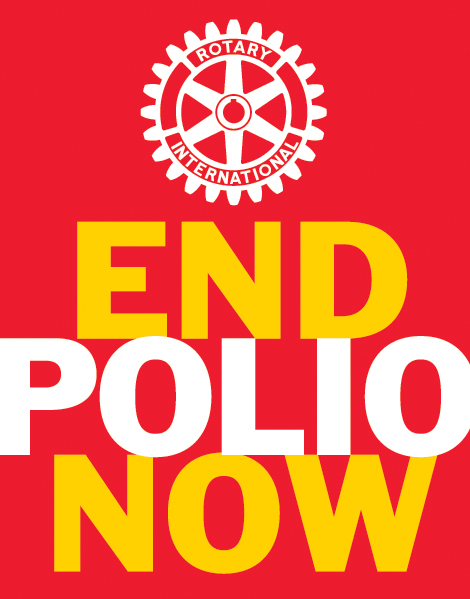 Start a Team
Rotarians, Family, Friends, Neighbors, (Anywhere in the World)!
Get $ Pledges or Contributions
Get $ Matches!
Track Miles & $’s - Monthly
Create Awareness - Photos, Team, Social Media
Have FUN
4/17/2023
[Speaker Notes: Les Wright 
Les Wright - Today, in some nameless village a child greeted the new day unaware that during the night polio passed him over because he was immunized.]
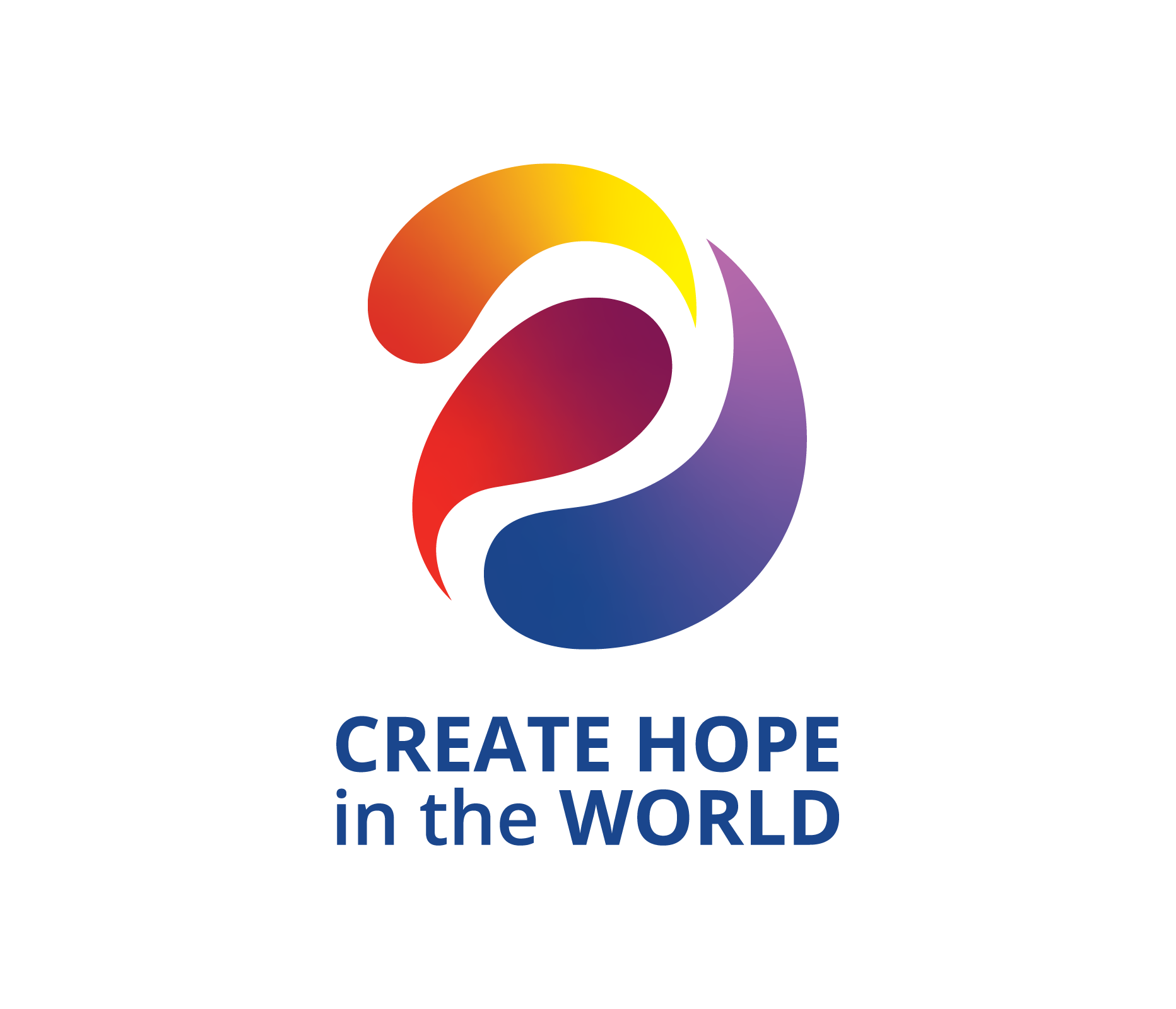 Run with Bernie
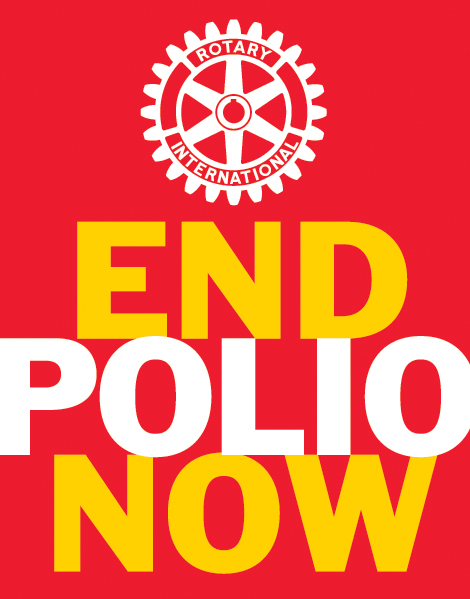 Available Forms
Team Captain Summary Form
Team Member Mileage Form
Donor Pledge Form
PolioPlus Society Form
4/17/2023
[Speaker Notes: Les Wright 
Les Wright - Today, in some nameless village a child greeted the new day unaware that during the night polio passed him over because he was immunized.]
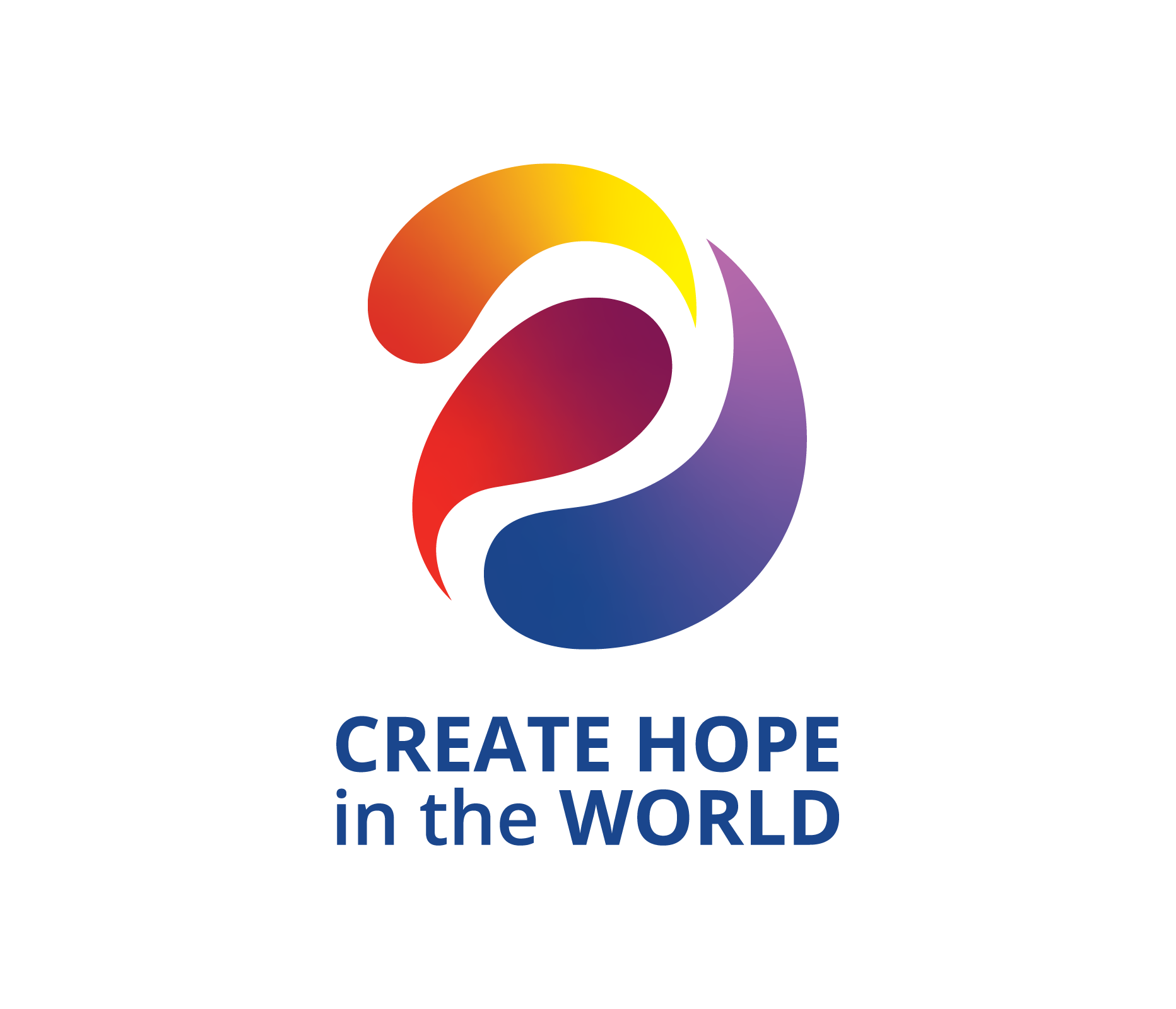 Run with Bernie
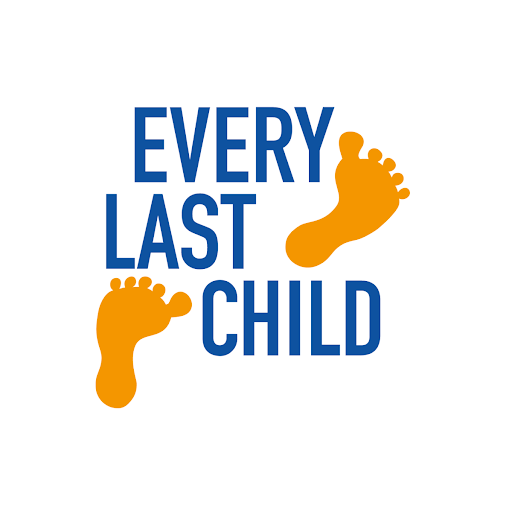 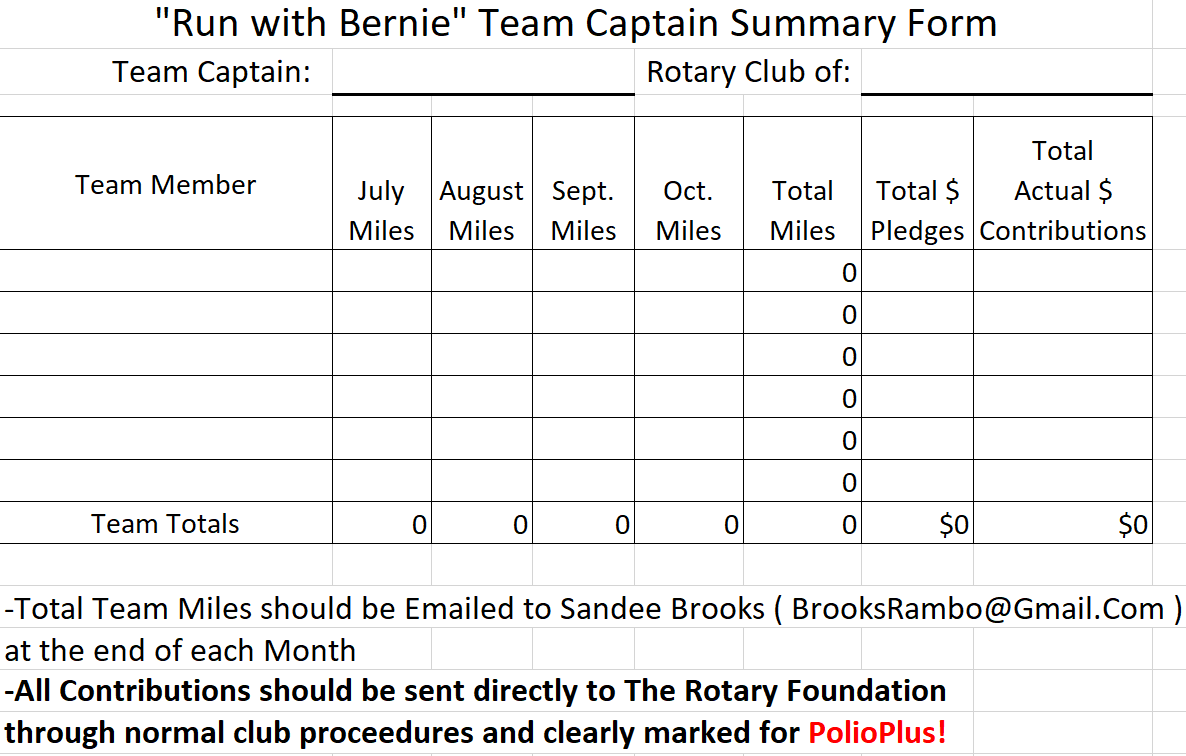 Team Captain Summary
4/17/2023
[Speaker Notes: Les Wright 
Les Wright - Today, in some nameless village a child greeted the new day unaware that during the night polio passed him over because he was immunized.]
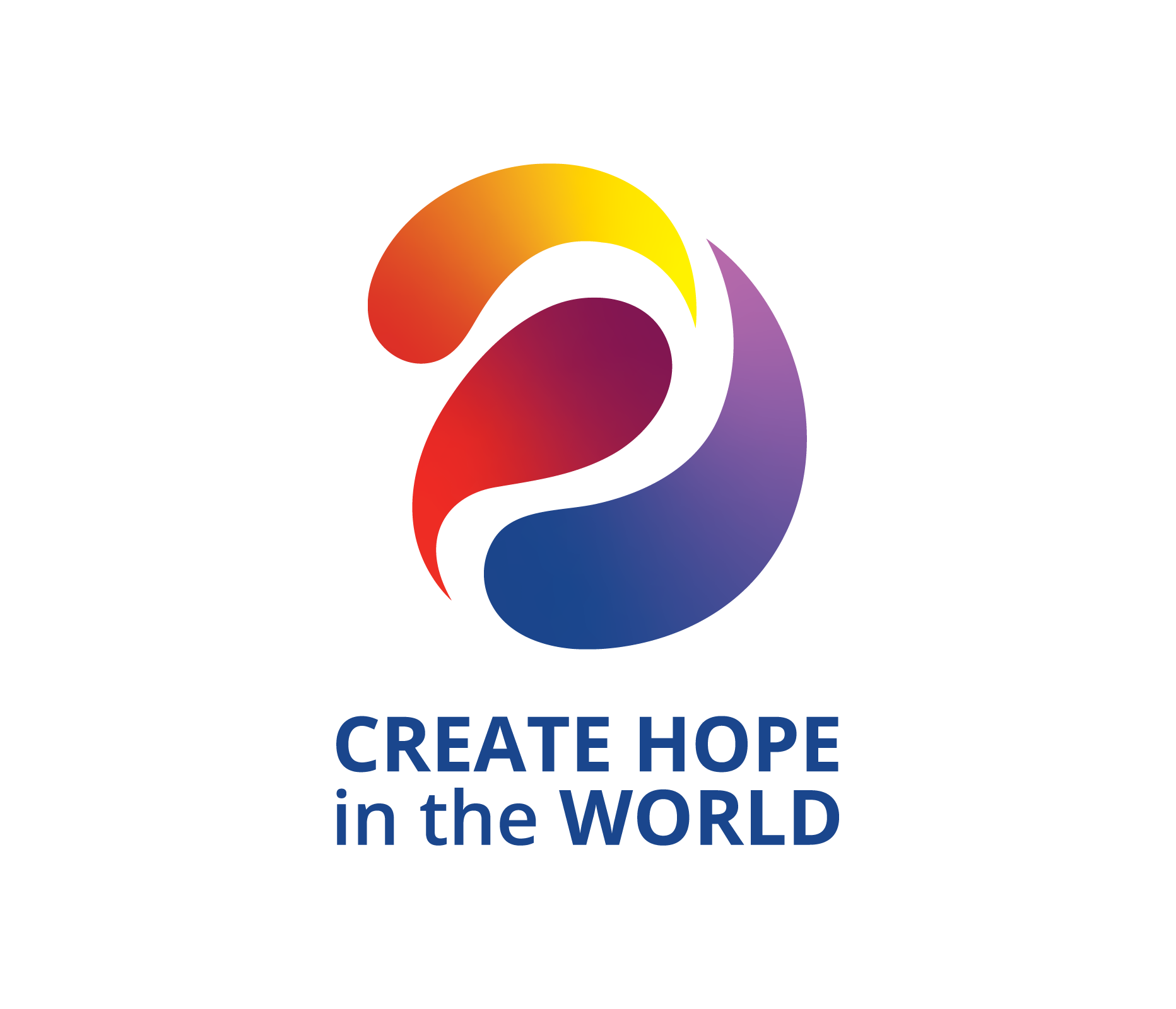 Run with Bernie
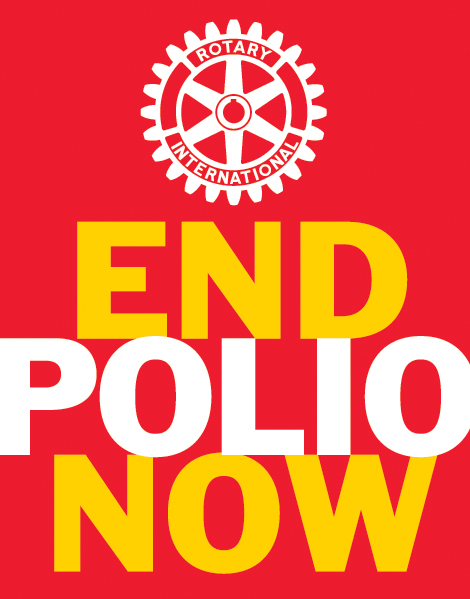 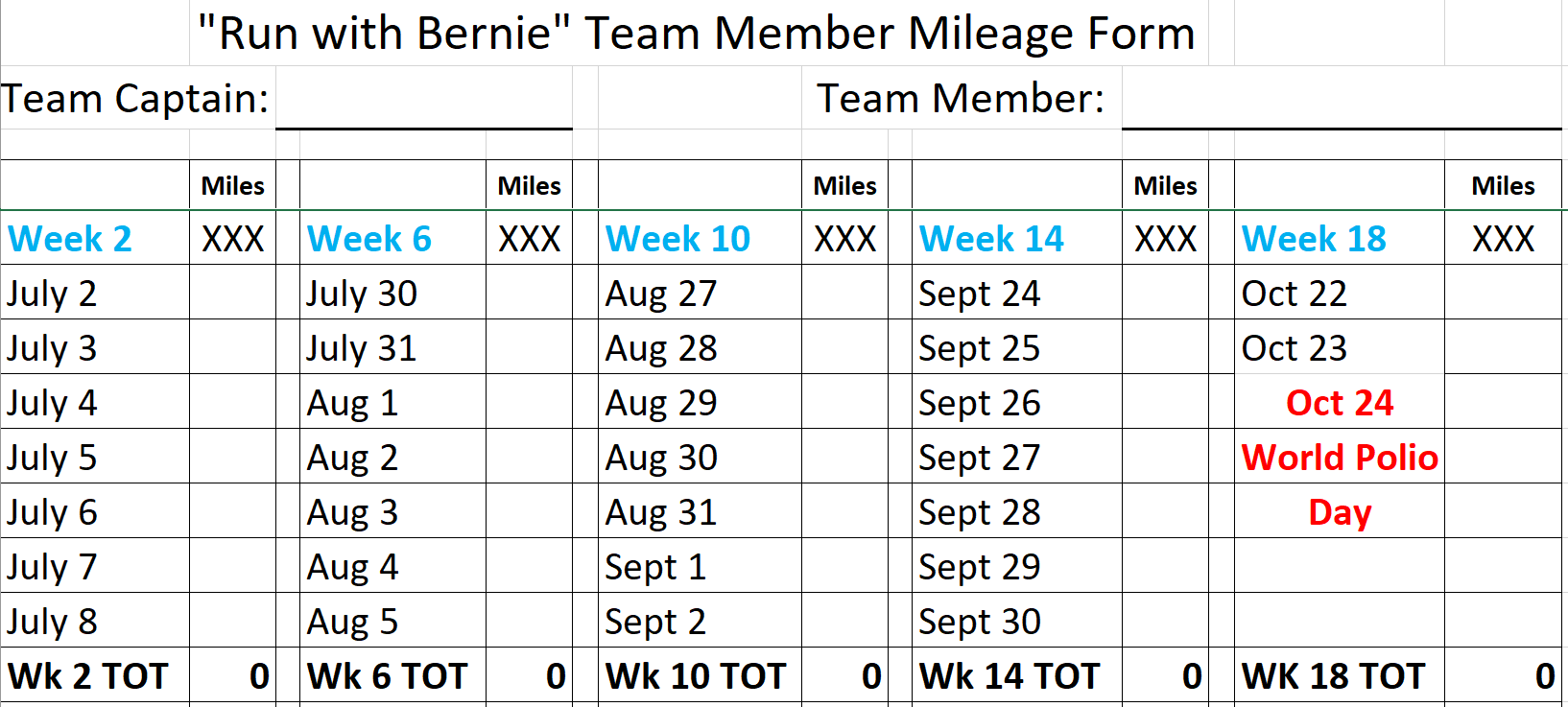 4/17/2023
[Speaker Notes: Les Wright 
Les Wright - Today, in some nameless village a child greeted the new day unaware that during the night polio passed him over because he was immunized.]
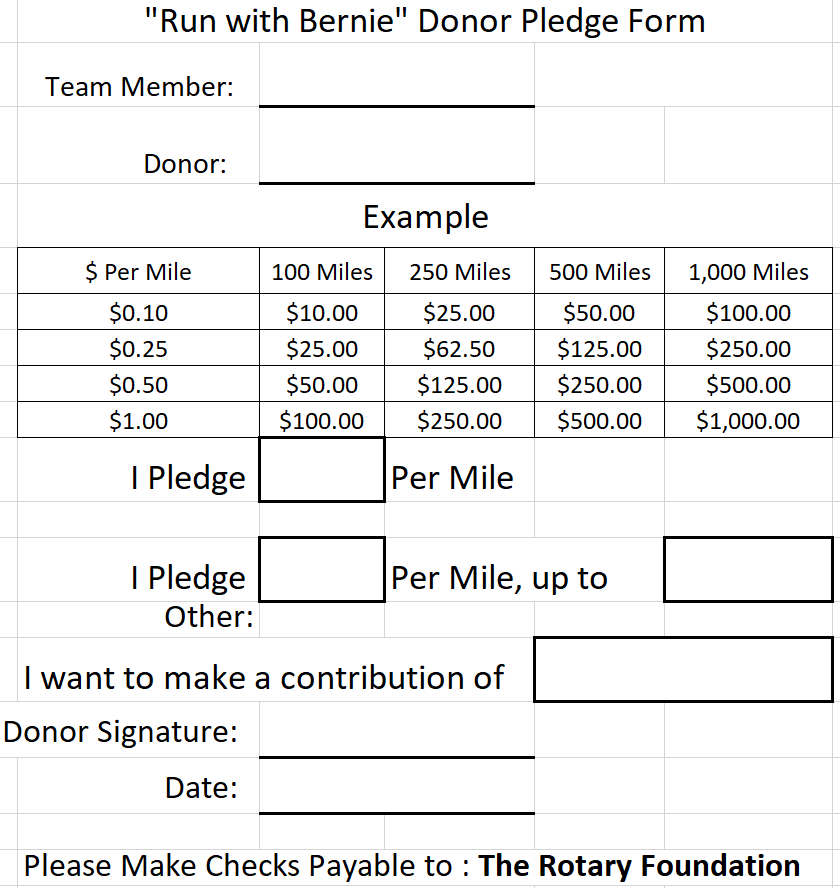 Run with Bernie
4/17/2023
[Speaker Notes: Les Wright 
Les Wright - Today, in some nameless village a child greeted the new day unaware that during the night polio passed him over because he was immunized.]
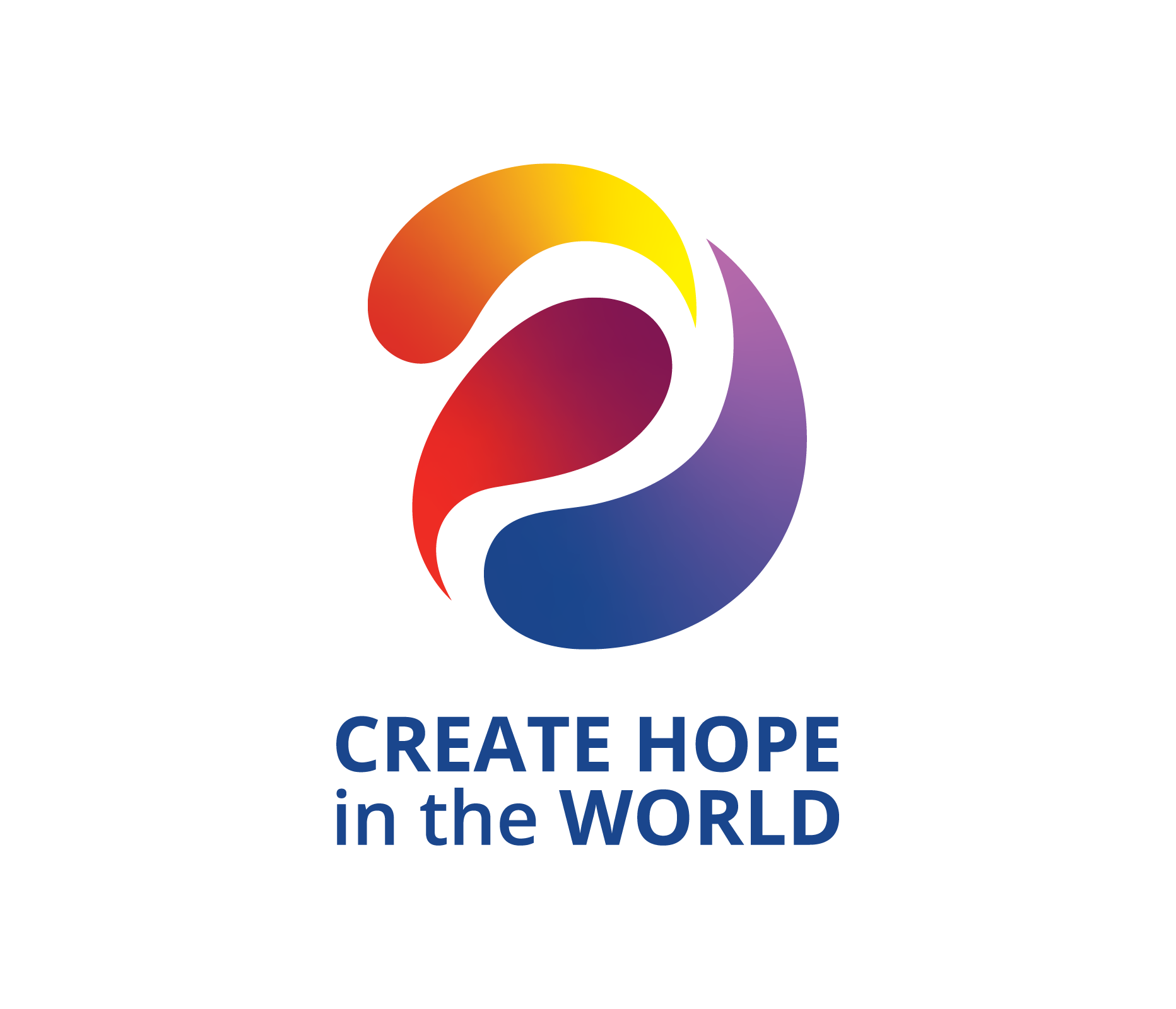 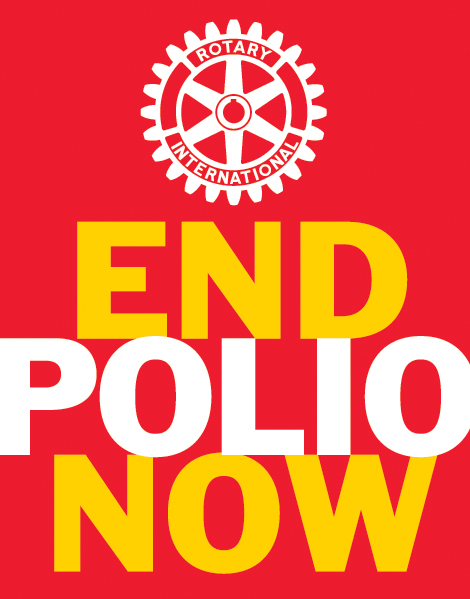 Questions
4/17/2023
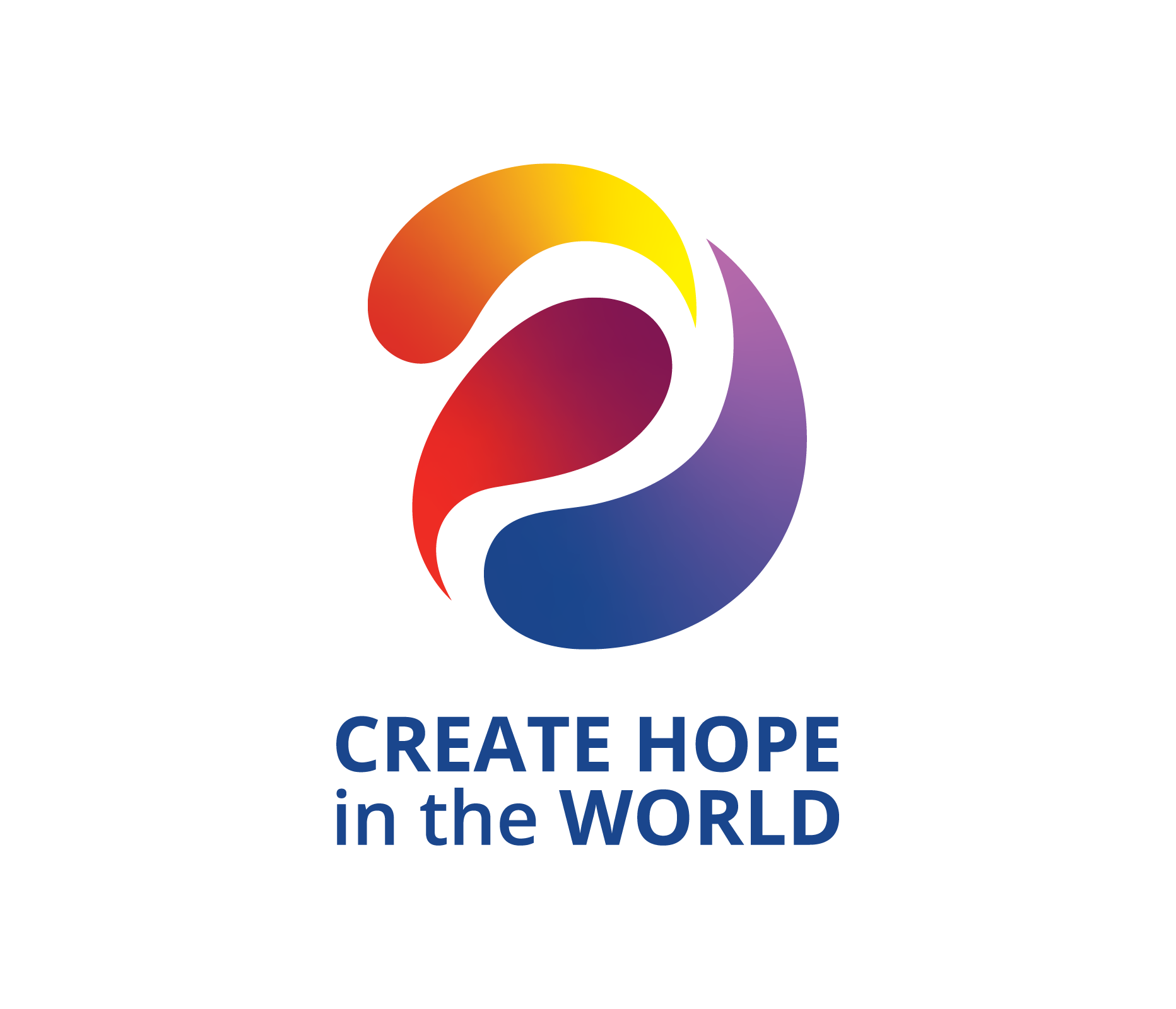 Contact Information
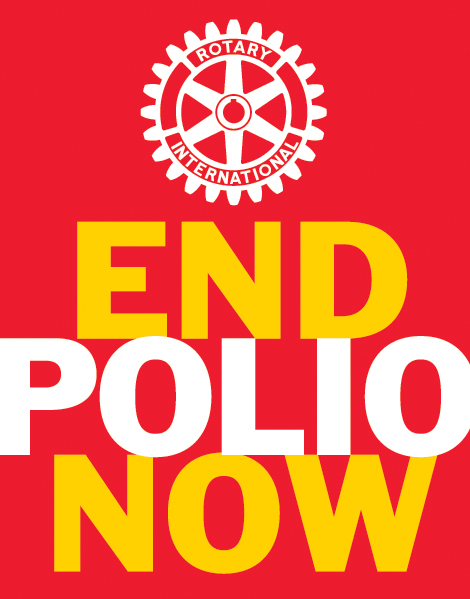 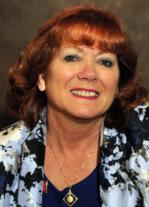 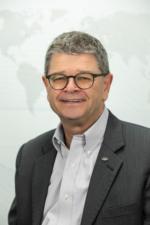 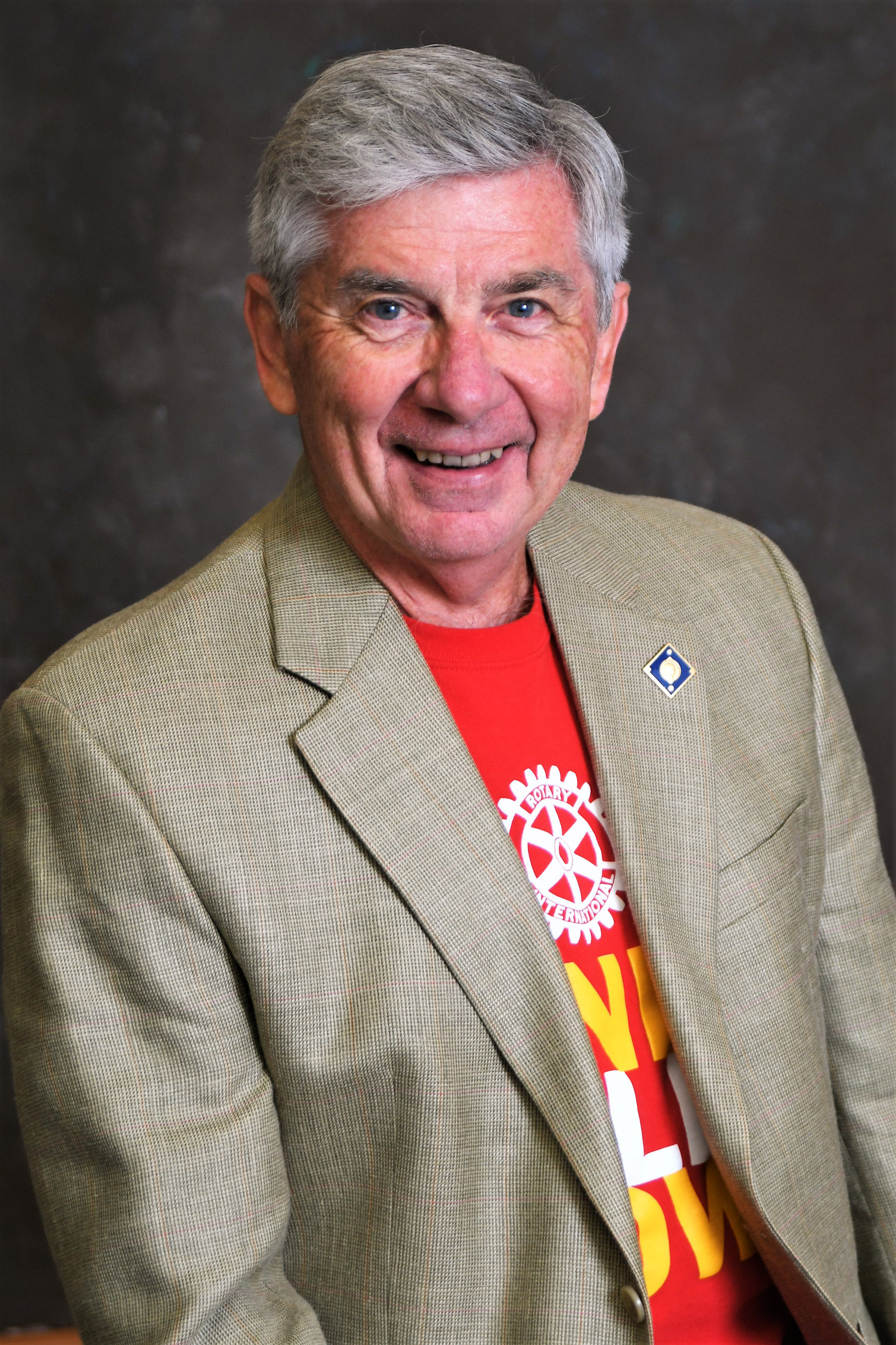 Sandee Brooks 
BrooksRambo@Gmail.Com
843-290-3054
Christian Brutzer 
cbroo@Hotmail.Com
914-473-9445
Bernie Riedel 
Bernie@RiedelComputers.Com
843-816-4450
4/17/2023
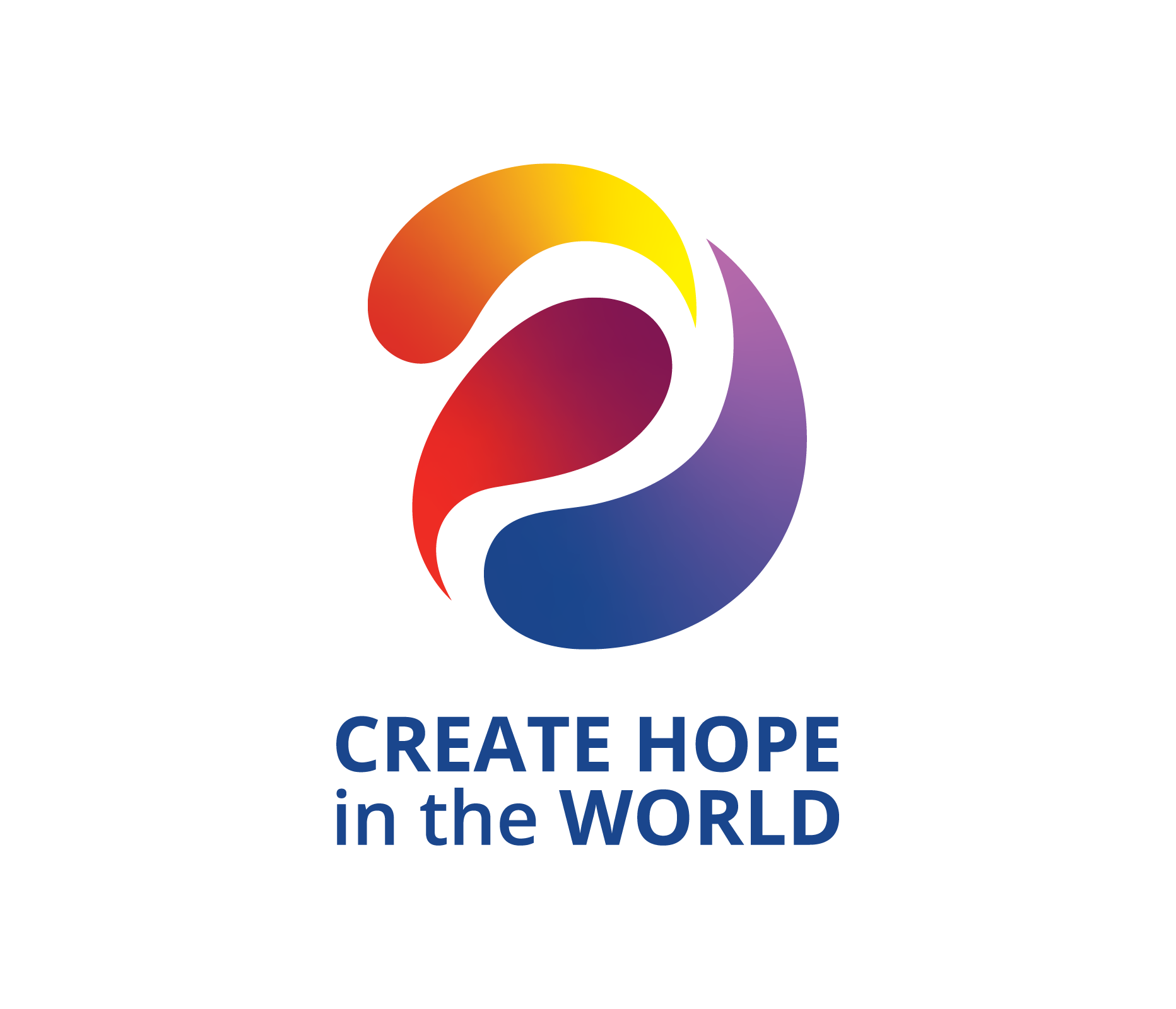 Why
We Give
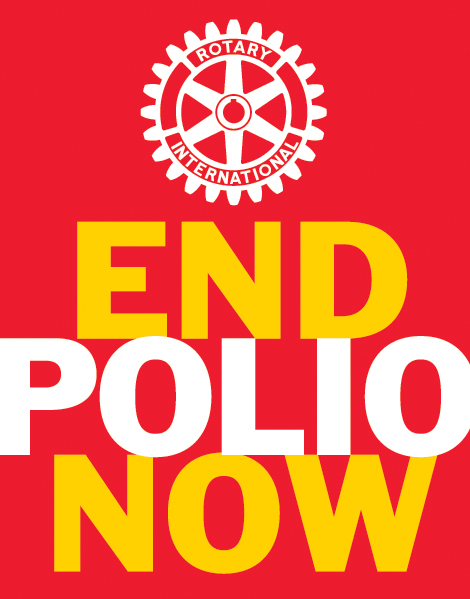 4/17/2023
[Speaker Notes: Les Wright 
Les Wright - Today, in some nameless village a child greeted the new day unaware that during the night polio passed him over because he was immunized.]
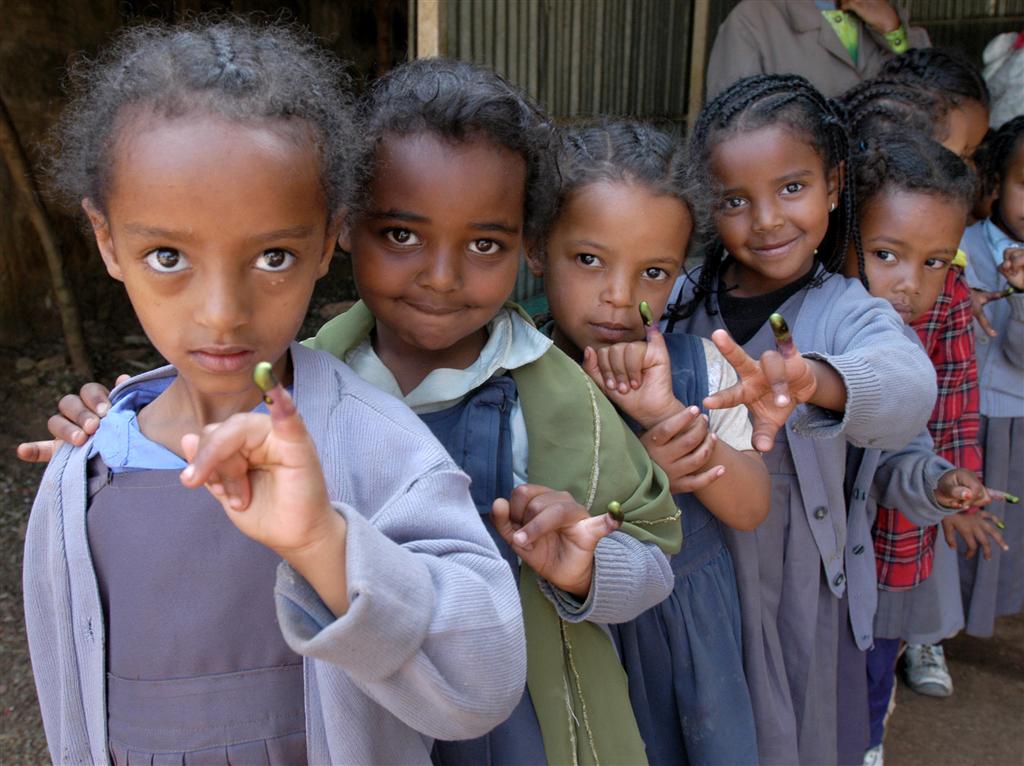 4/17/2023